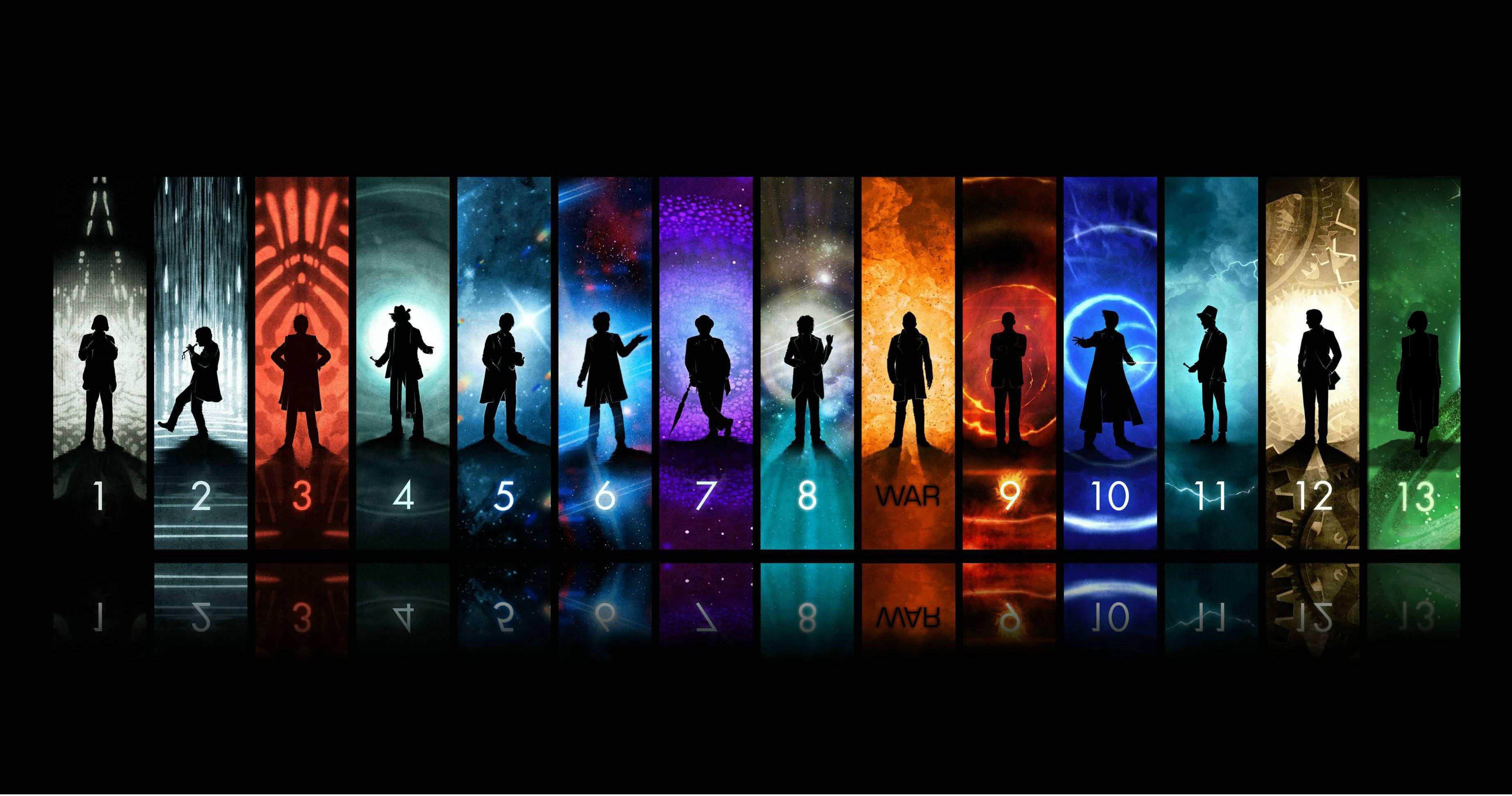 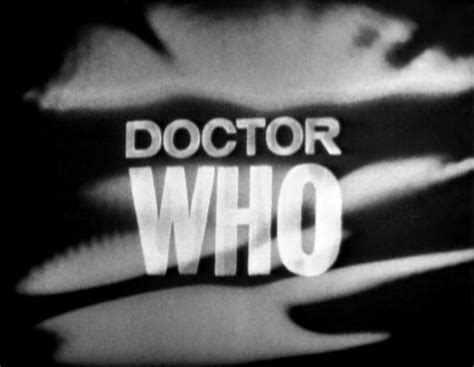 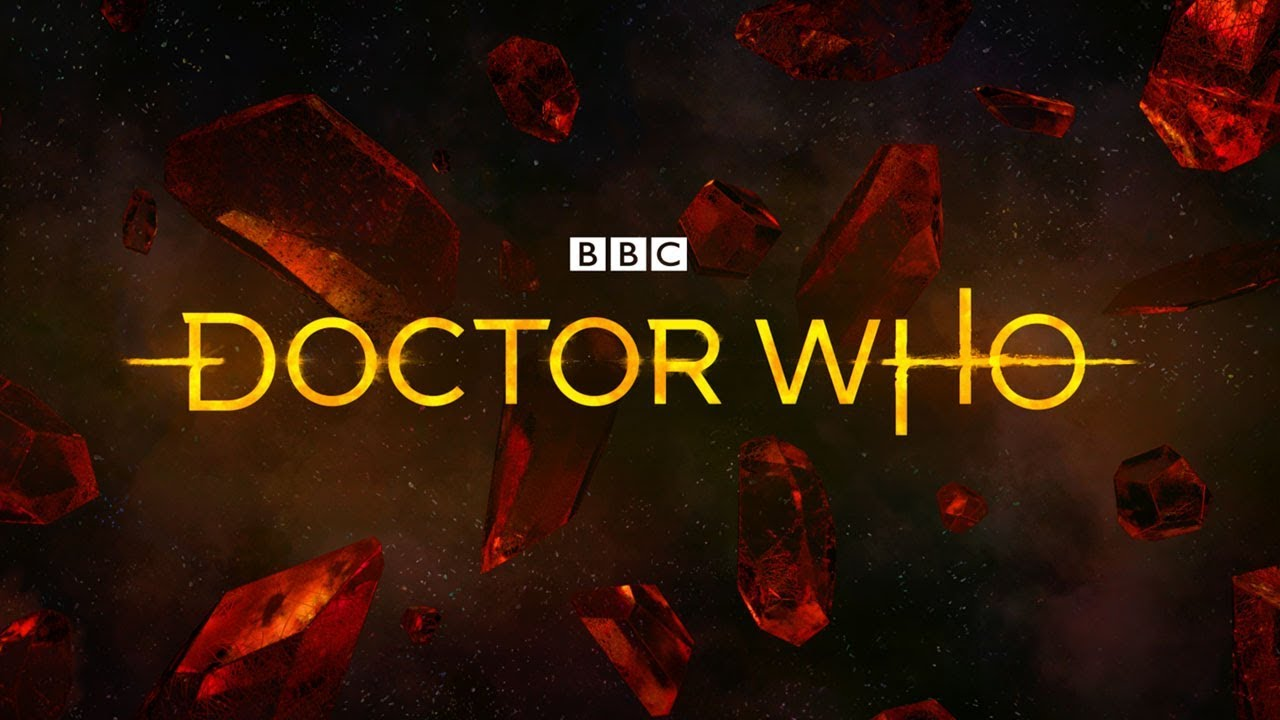 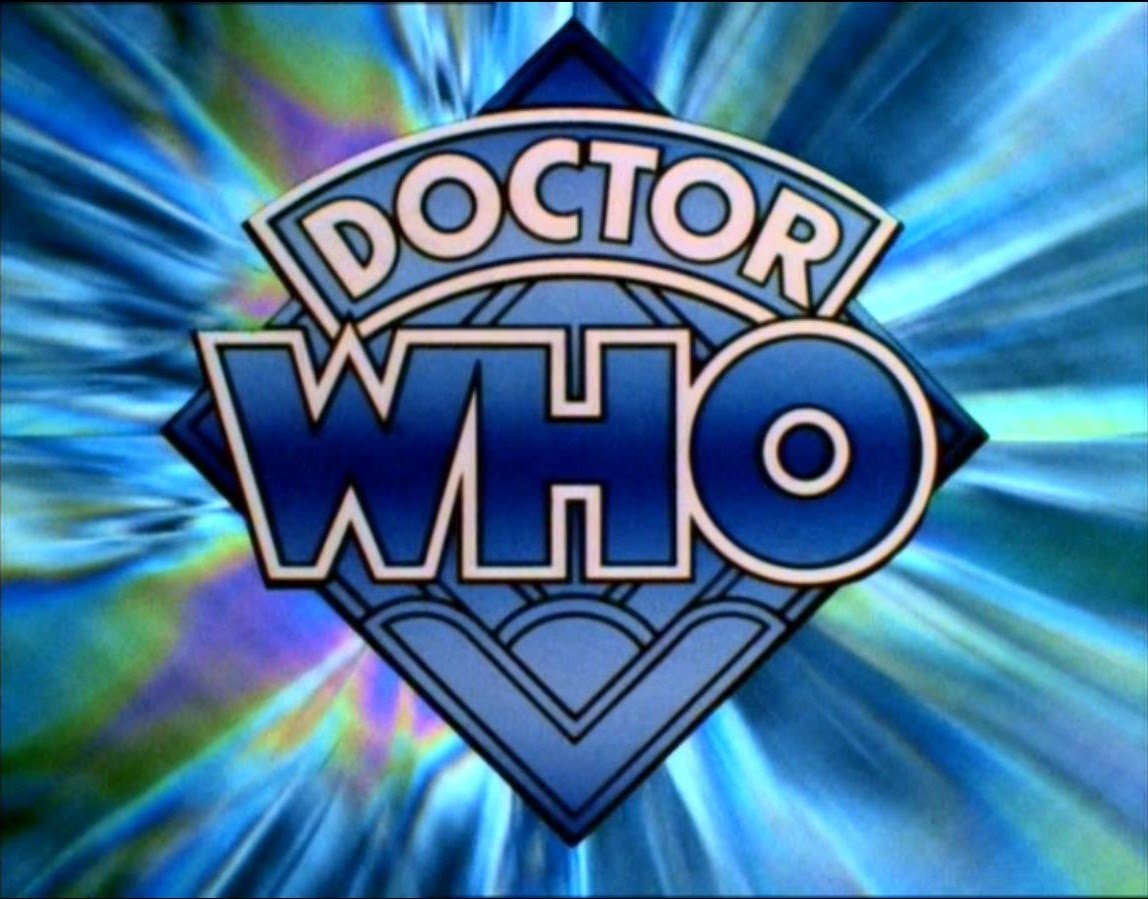 A ‘Brief’ History of Time and Space
1
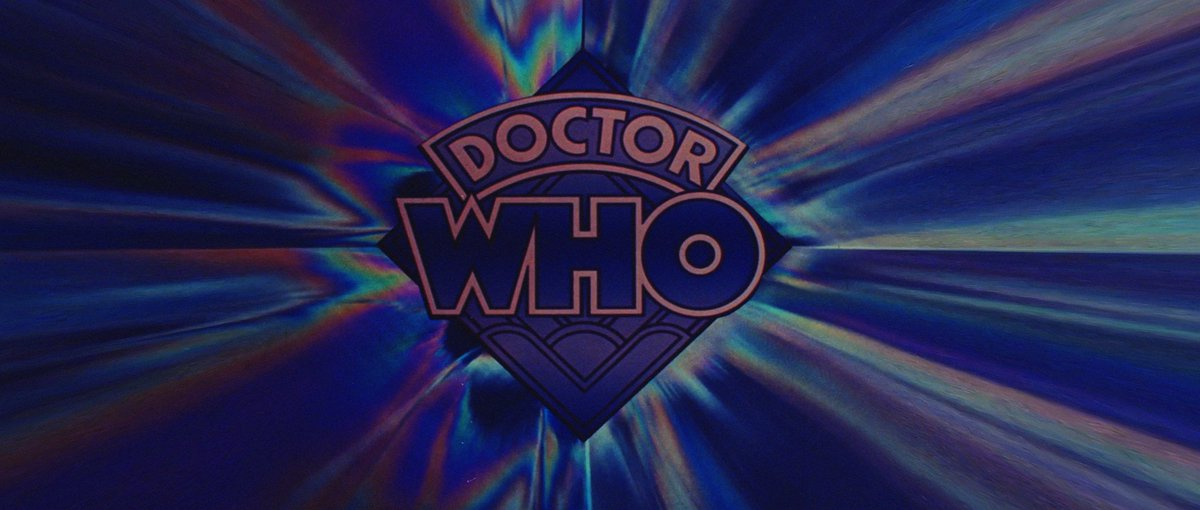 My early experiences
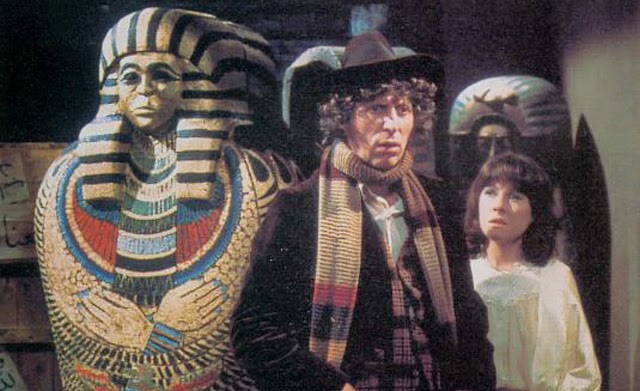 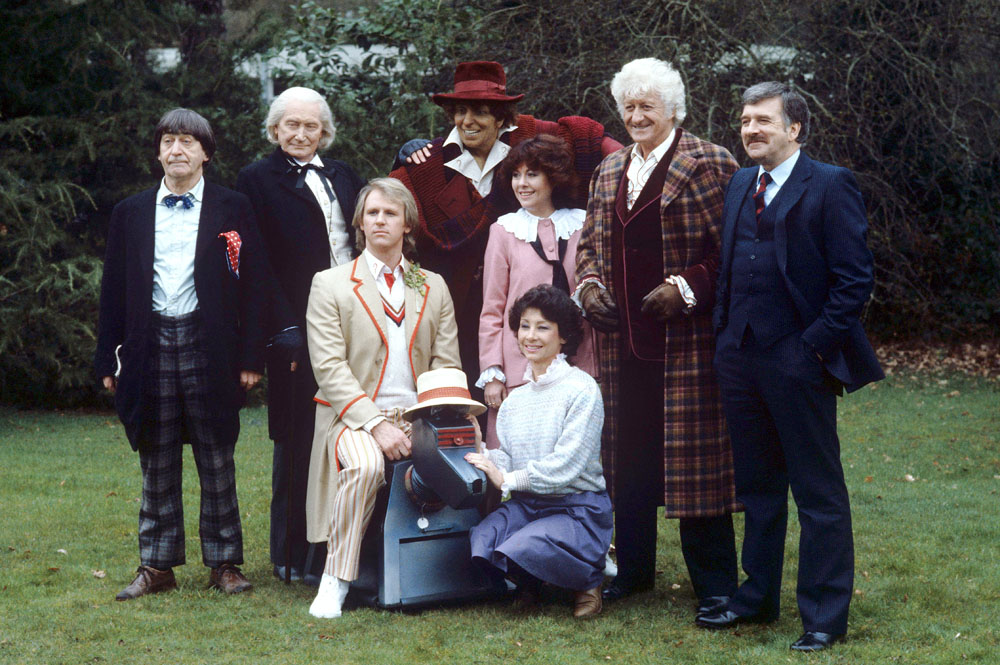 4th Doctor Credits: https://www.youtube.com/watch?v=1fnzcAFy8d8
2
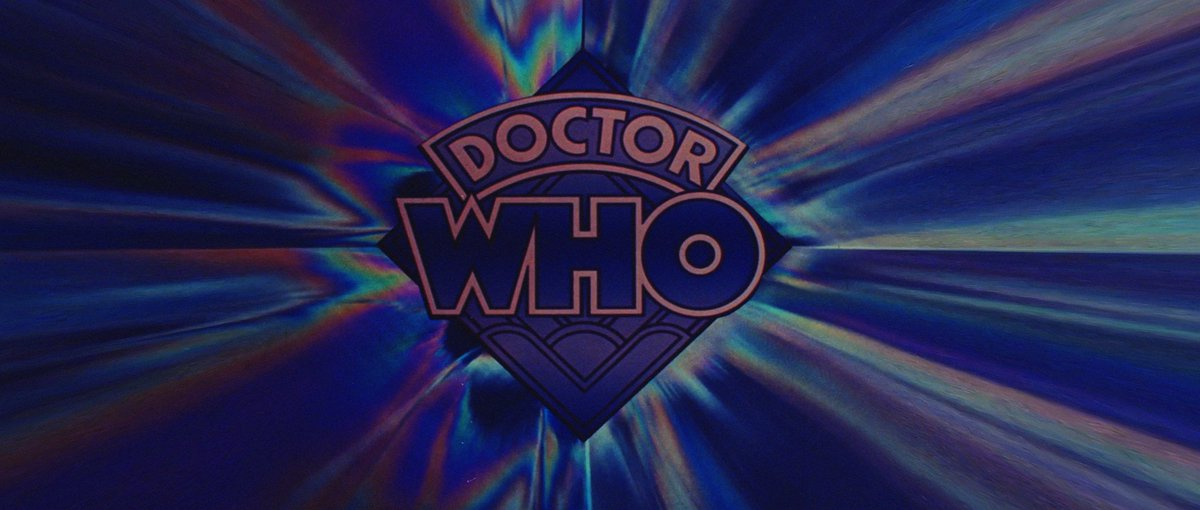 Early VHS Releases
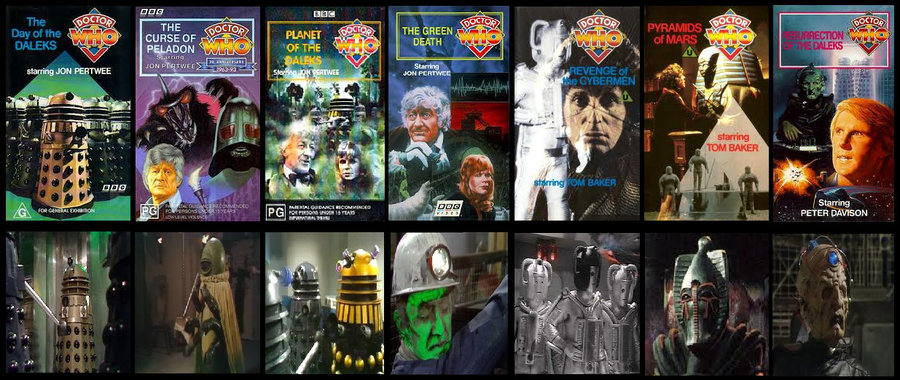 3
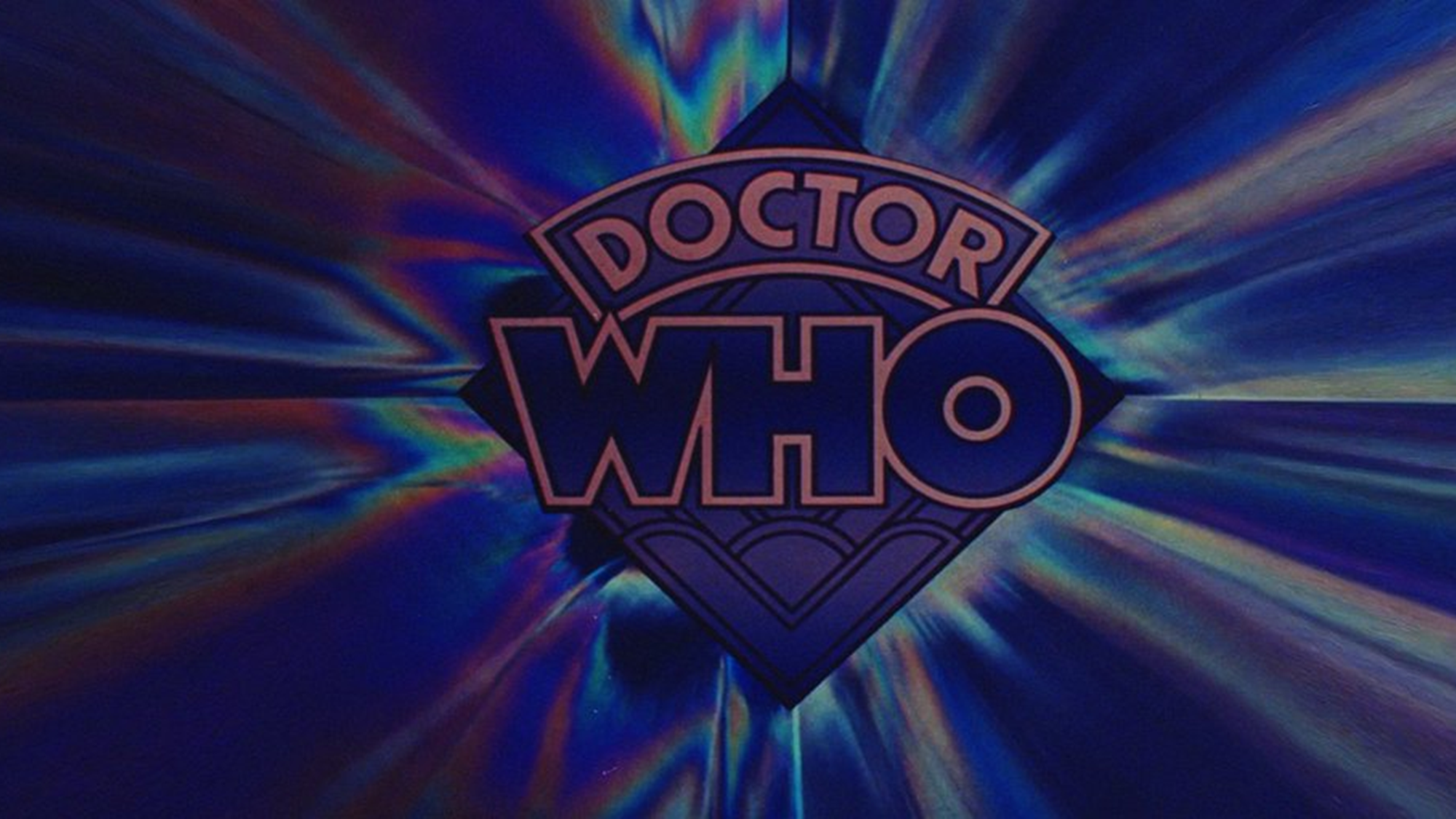 4
22 November 1963
5
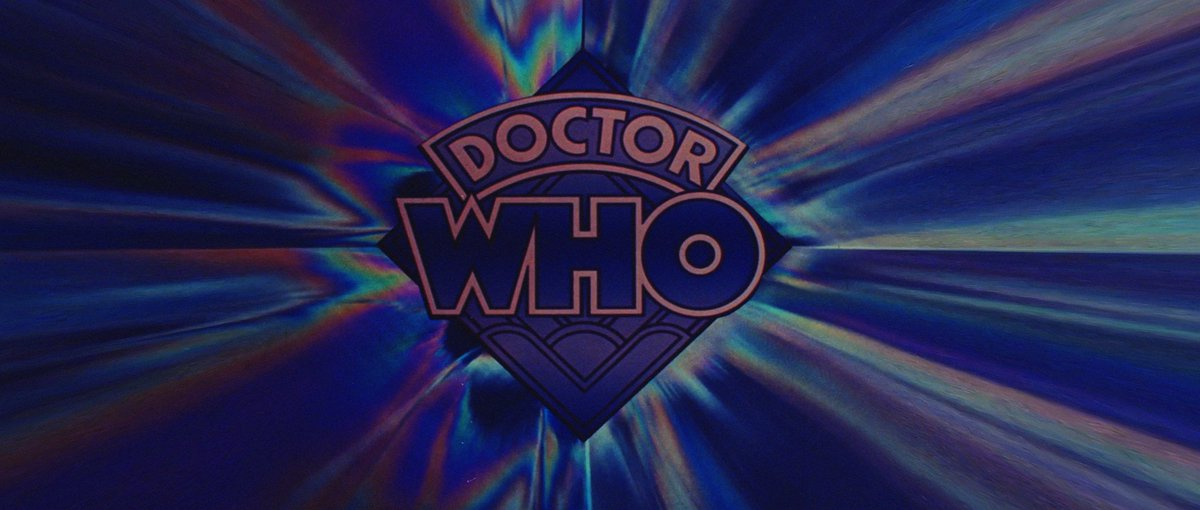 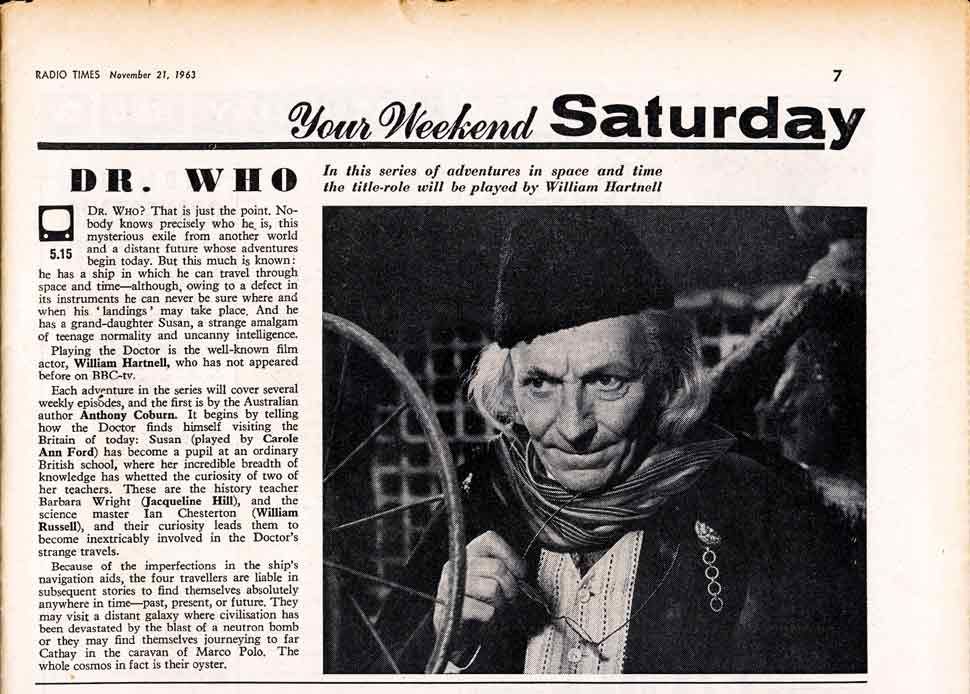 Doctor Who first opening- William Hartnell 1963
https://www.youtube.com/watch?v=YN7pCuNtO6Q
6
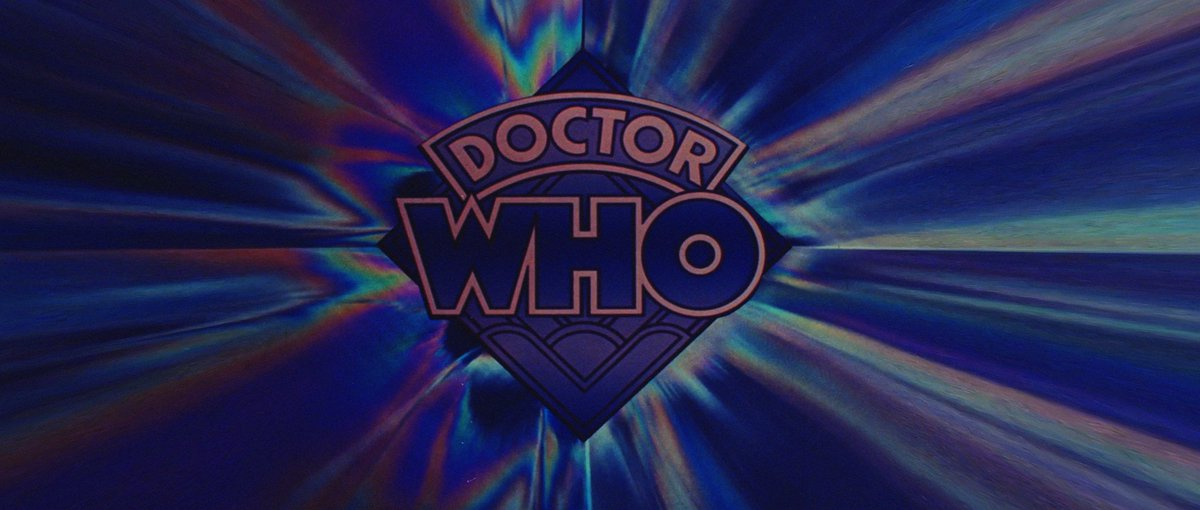 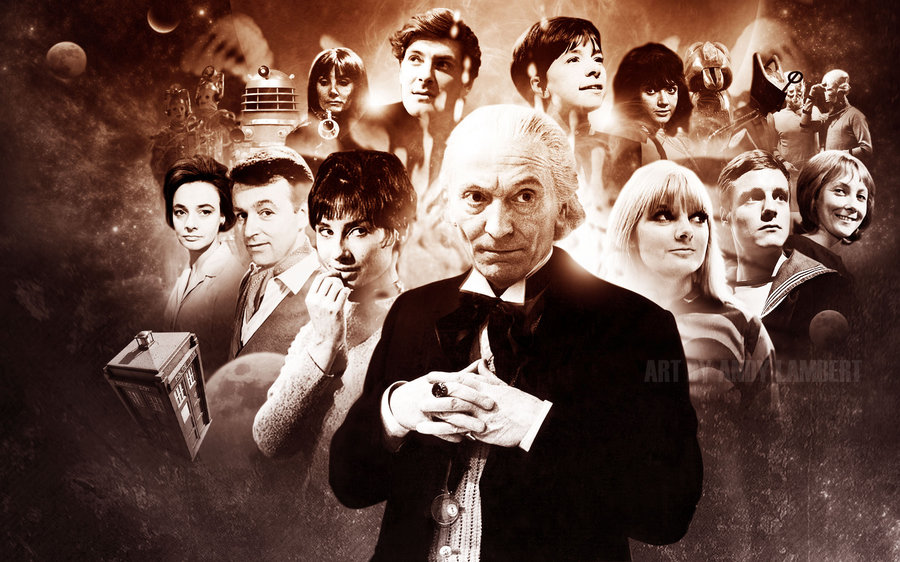 BBC Brief
Mixture between education and entertainment
First Doctor Era, Ultimate trailer
https://www.youtube.com/watch?v=O-JXjmXOsPE&list=PLGnwAQXWWDZ2wOxQlUPPn6lwT9JB-G1l1&index=1
7
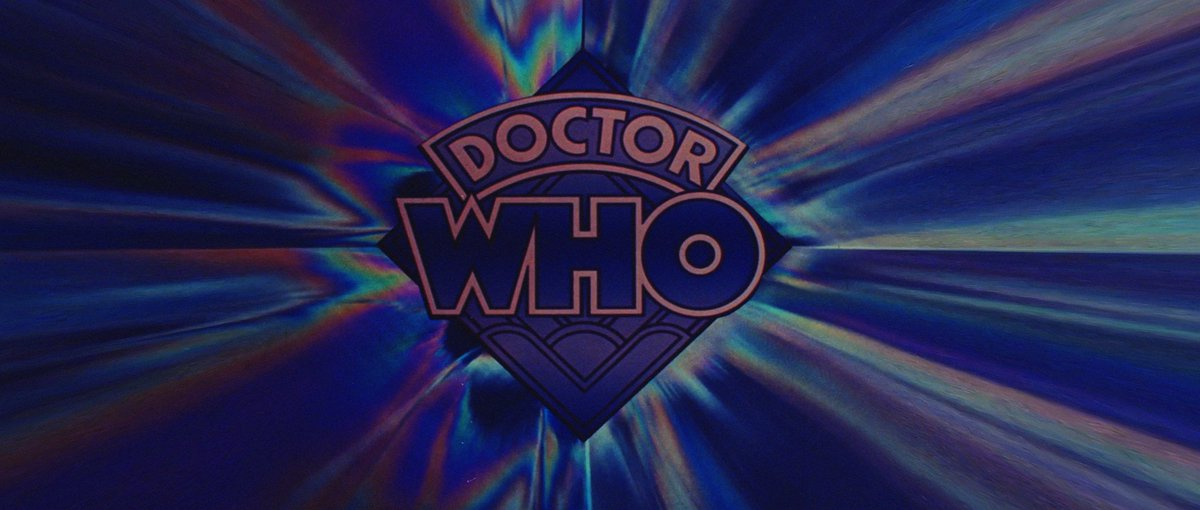 The T.A.R.D.I.S
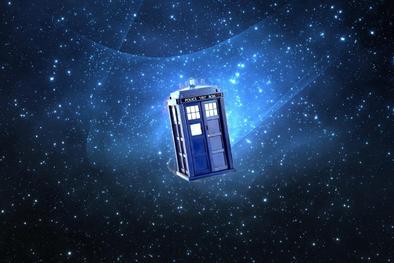 Time
And 
Relative
Dimensions
In
Space
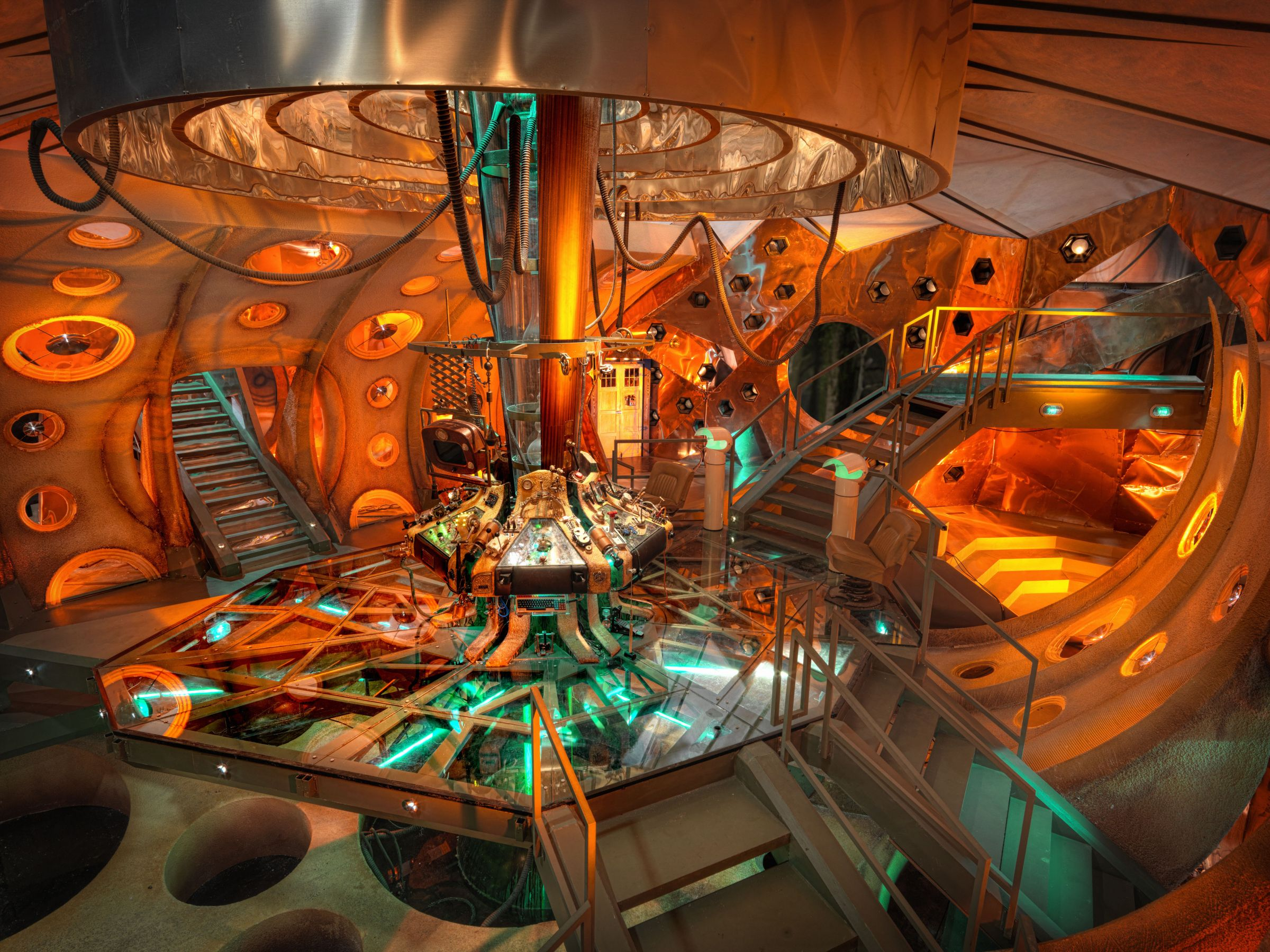 Can travel anywhere in time and space
Not always reliable – doesn’t always go where expected
Bigger on the inside
Has a “Chameleon Circuit” to blend in with environment, but this became stuck so it looks like a 1963 Police Box
8
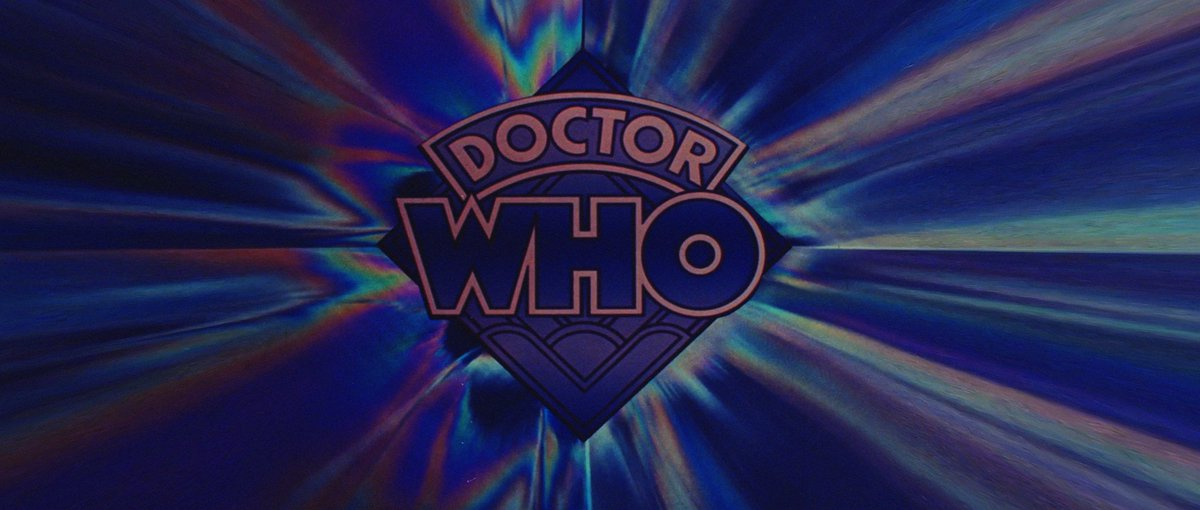 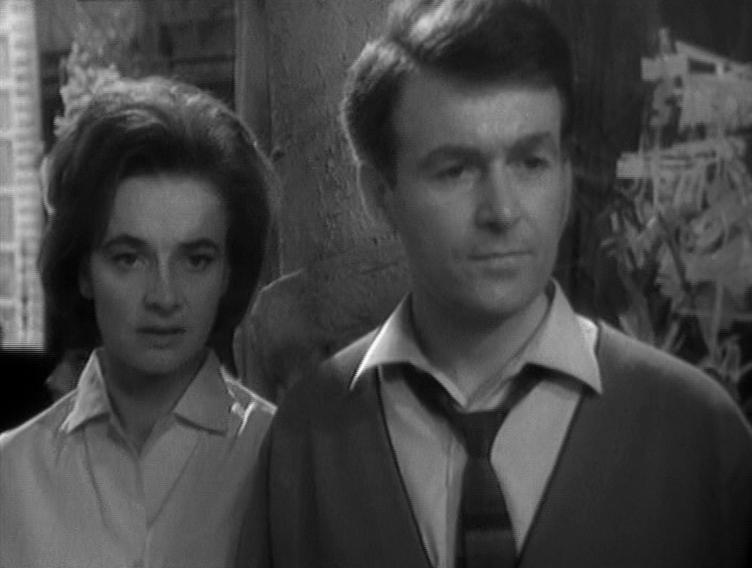 Episodes … and deletions
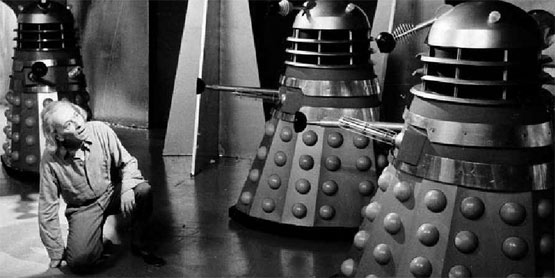 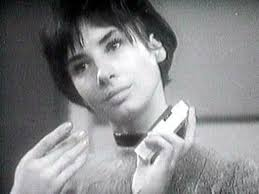 Time Meddler – The Doctor finds another of his own Race
9
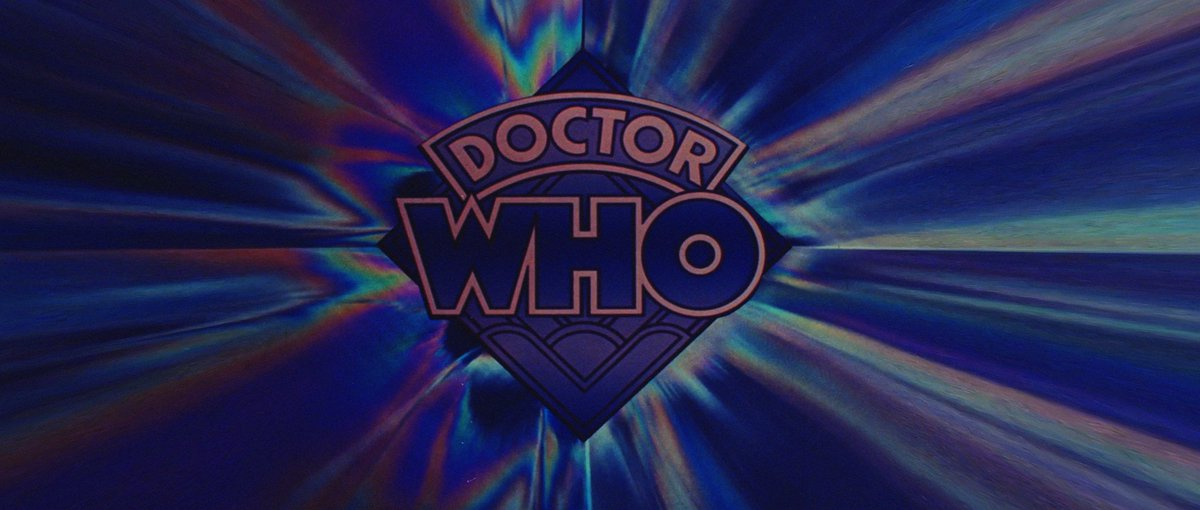 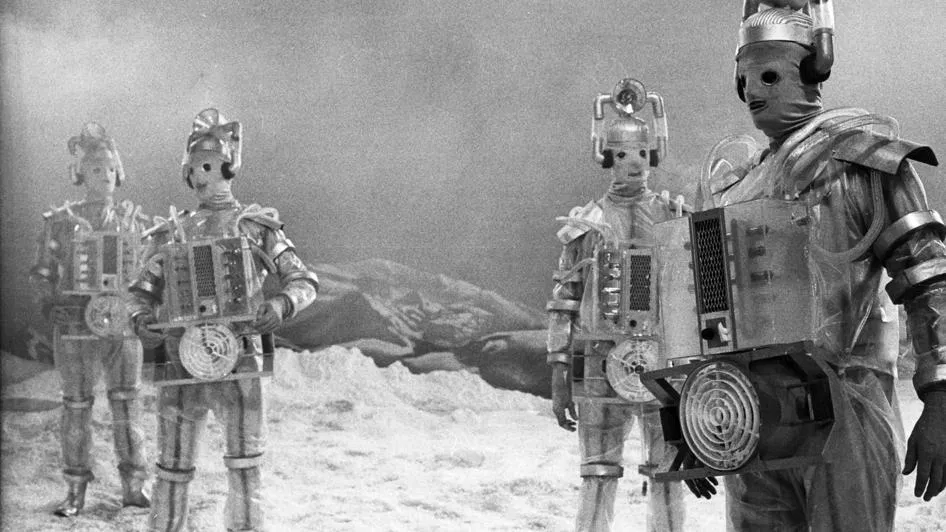 First Doctor regenerates
https://www.youtube.com/watch?v=NctqgICb0DM
10
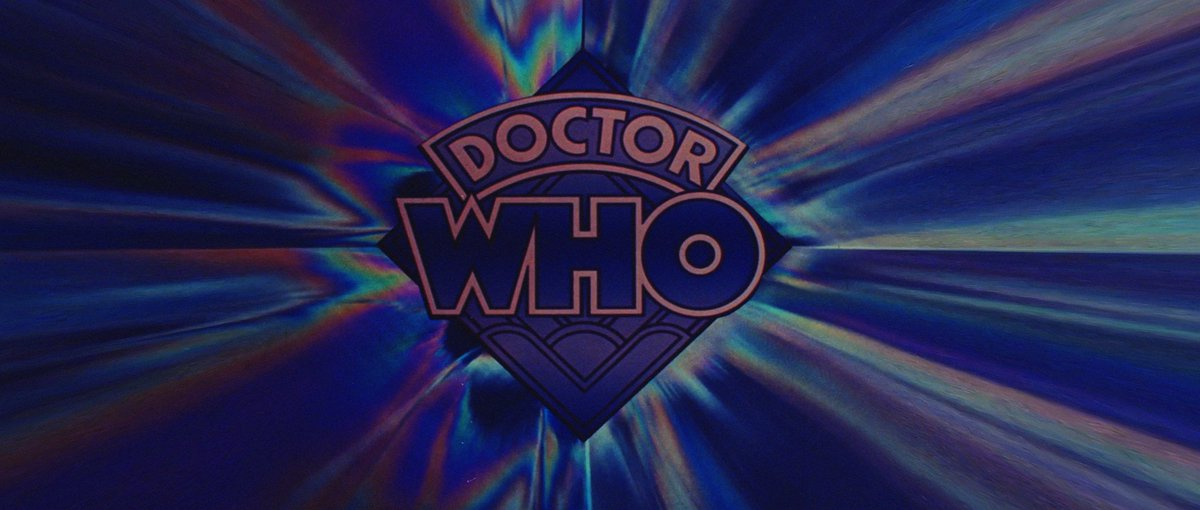 Second Doctor - Patrick Troughton
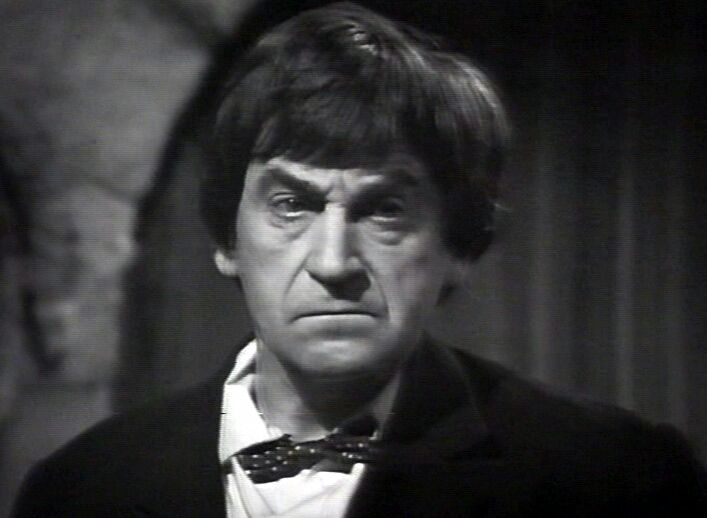 Second Doctor Era, Ultimate trailer
https://www.youtube.com/watch?v=tBlOvAFKY5g&list=PLGnwAQXWWDZ2wOxQlUPPn6lwT9JB-G1l1&index=2
11
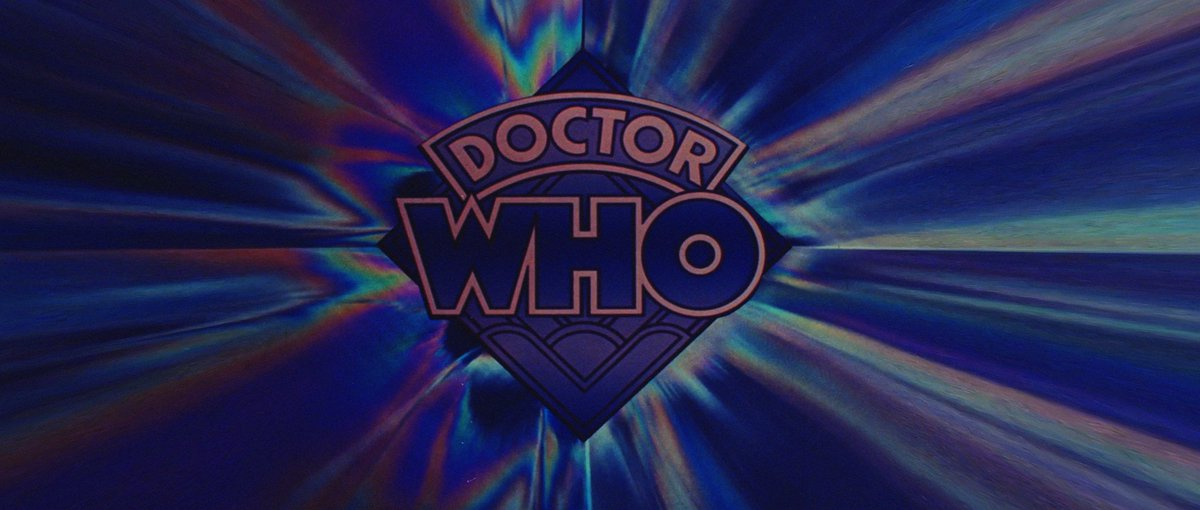 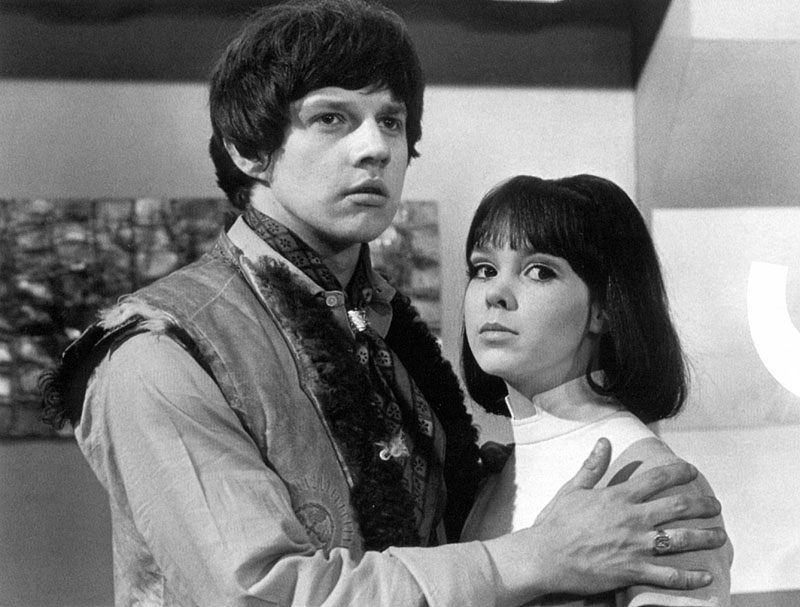 War Games: First time Time Lords are named
Second Doctor regenerates
https://www.youtube.com/watch?v=XjIZPl3ABXo
12
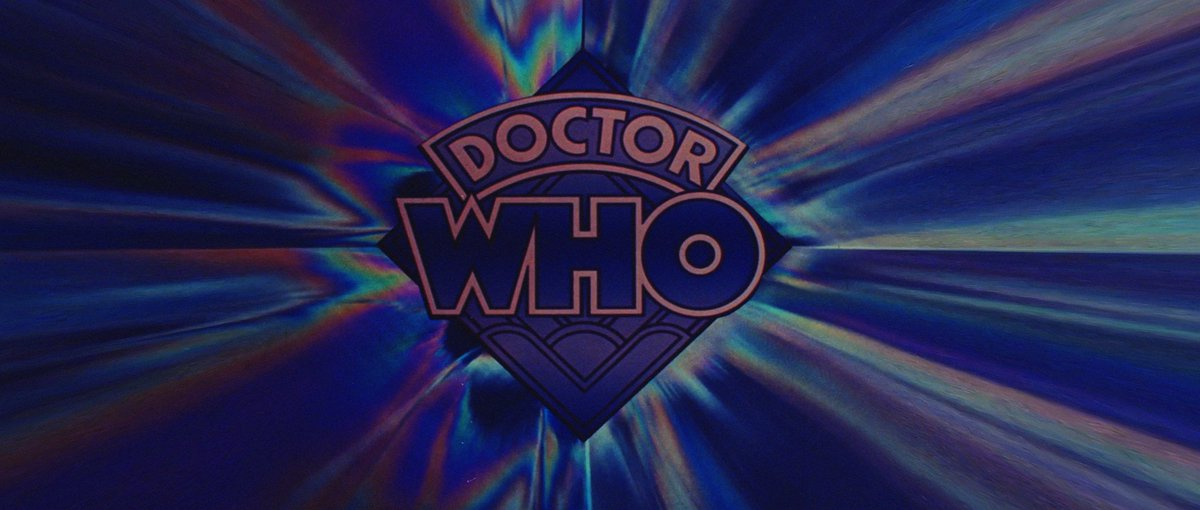 Third Doctor – Jon Pertwee
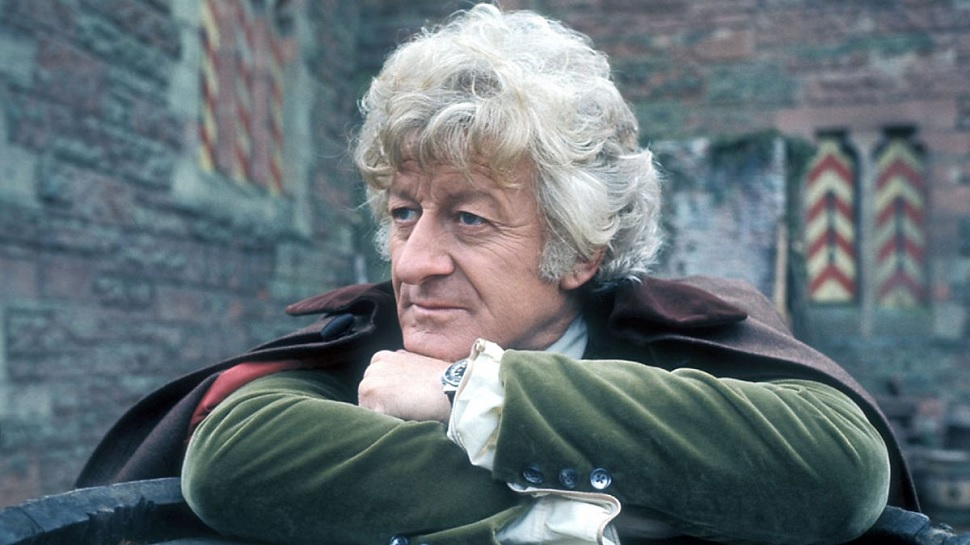 Response to external events
Earth Based
Recurring characters
Recurring villain
“Dream Team”
10th Anniversary
13
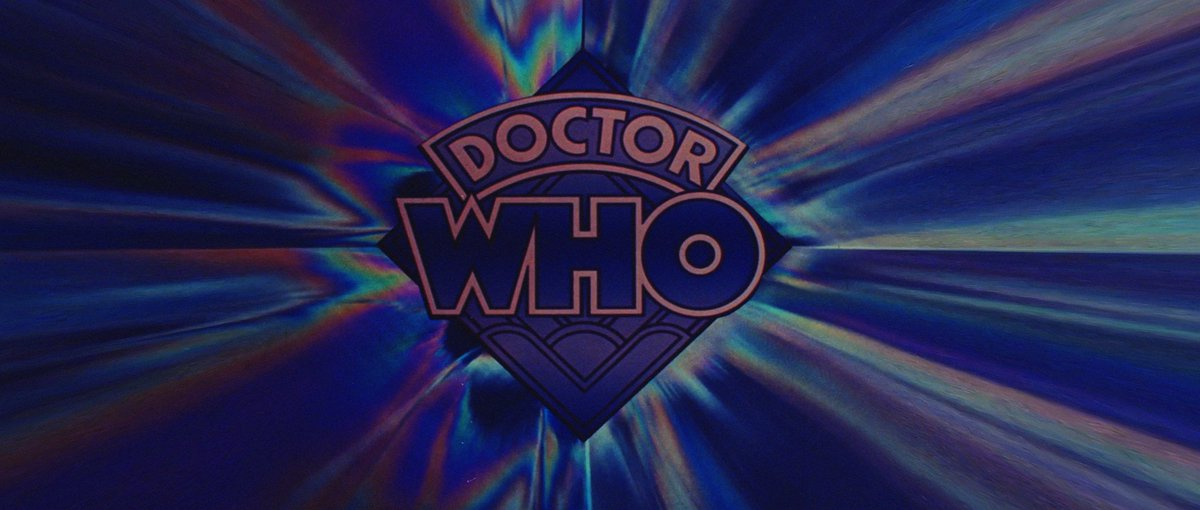 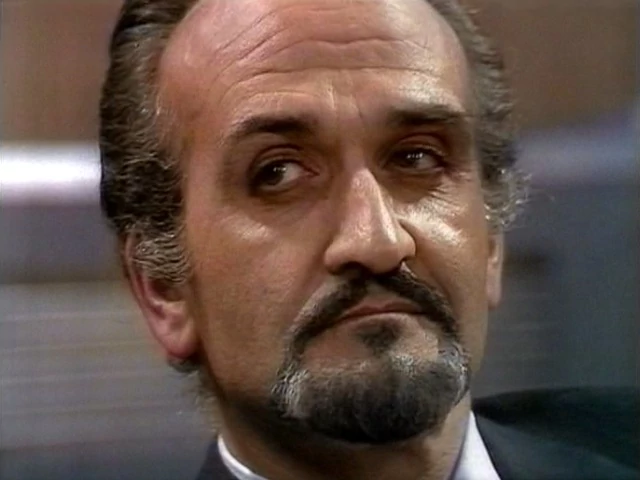 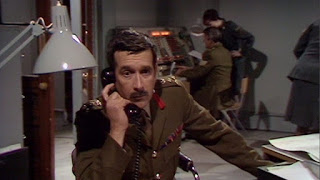 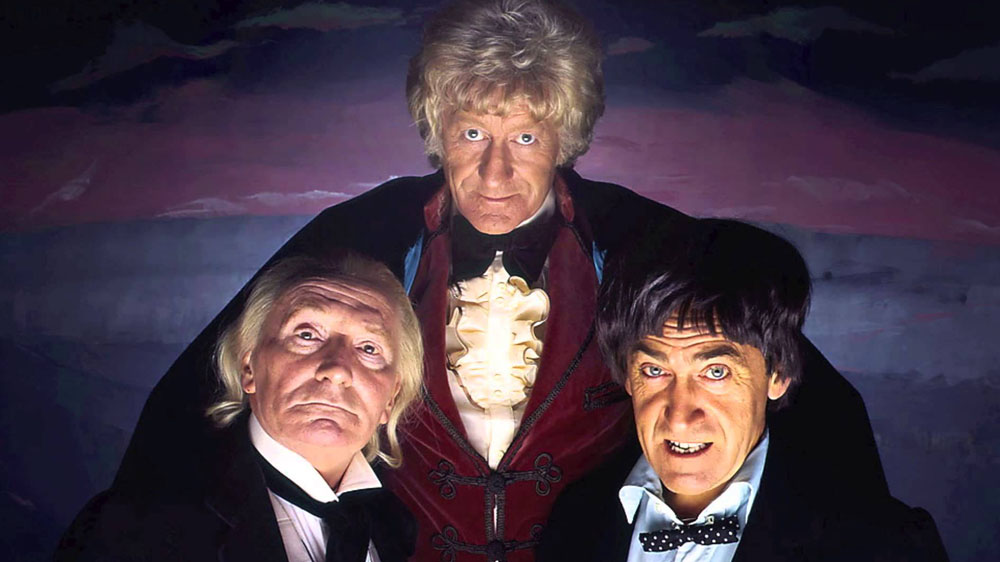 The Three Doctors Unite! https://www.youtube.com/watch?v=I6Uf4sjX8RE
Planet of the Spiders – first time “regeneration” is mentioned
14
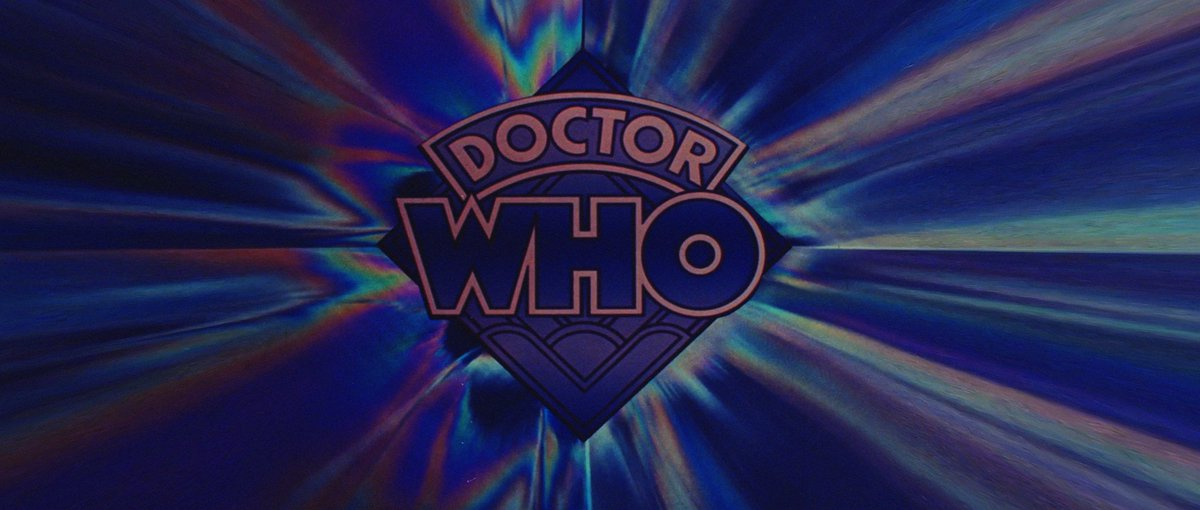 Season Ten - 1972-1973
The Three DoctorsCarnival of MonstersFrontier In SpacePlanet of the DaleksThe Green Death

Season Eleven - 1973 - 1974
The Time WarriorInvasion of the DinosaursDeath to the DaleksThe Monster of PeladonPlanet of the Spiders
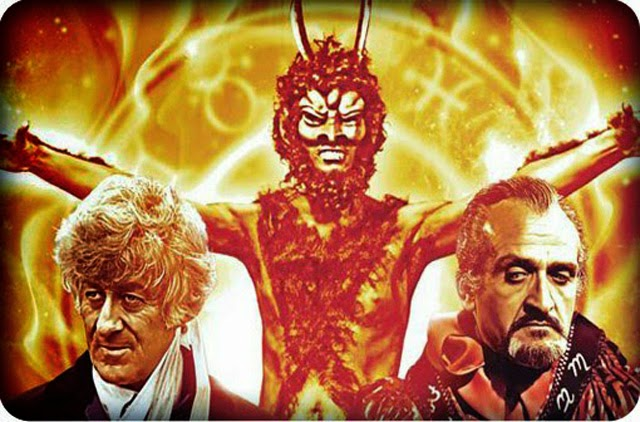 Scene from The Dæmons: Five rounds, rapid! https://www.youtube.com/watch?v=0grVDUL_en0
Third Doctor era, Ultimate trailer
https://www.youtube.com/watch?v=IiM1Rc9P7V8
15
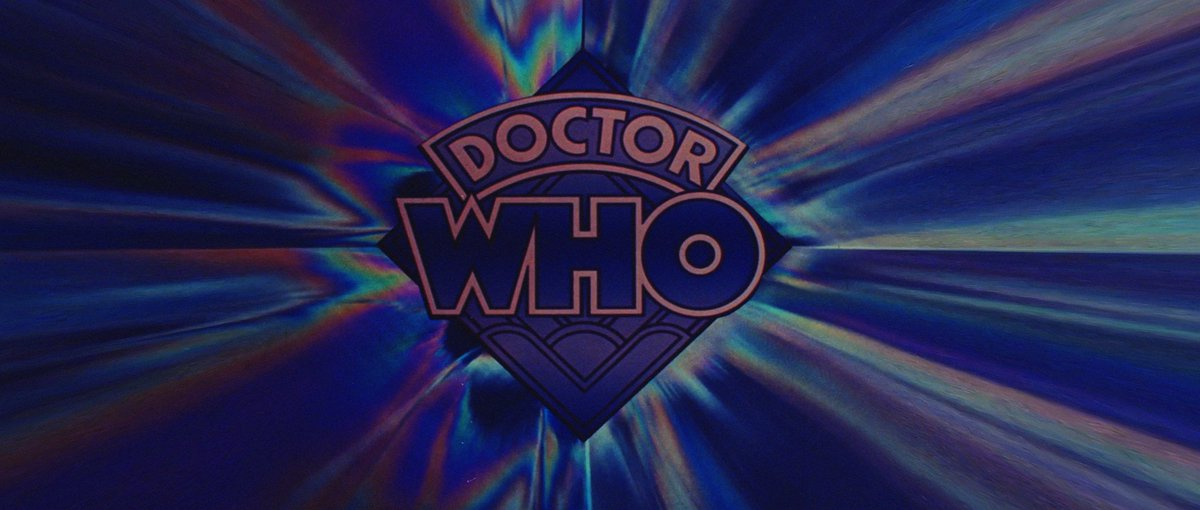 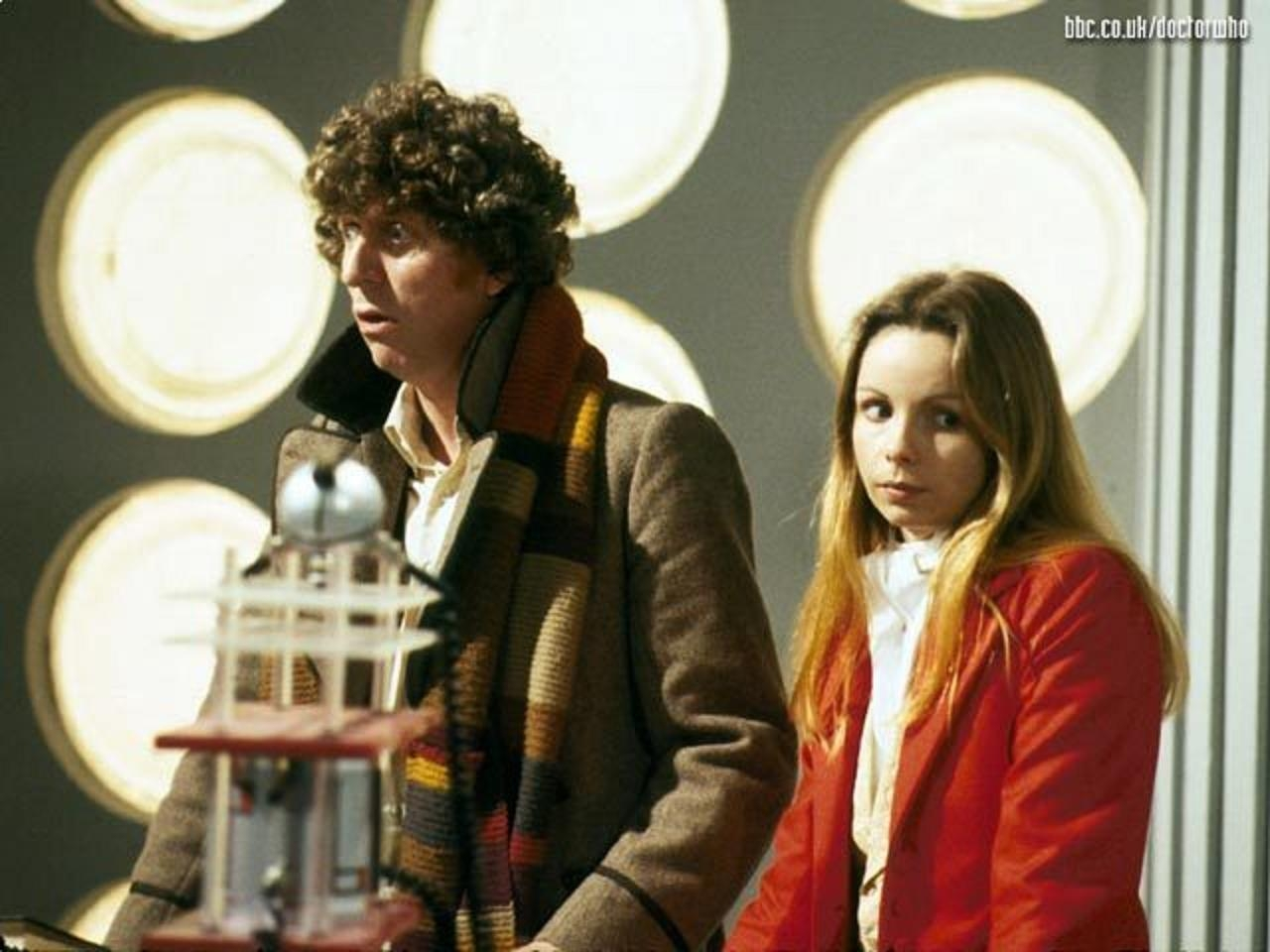 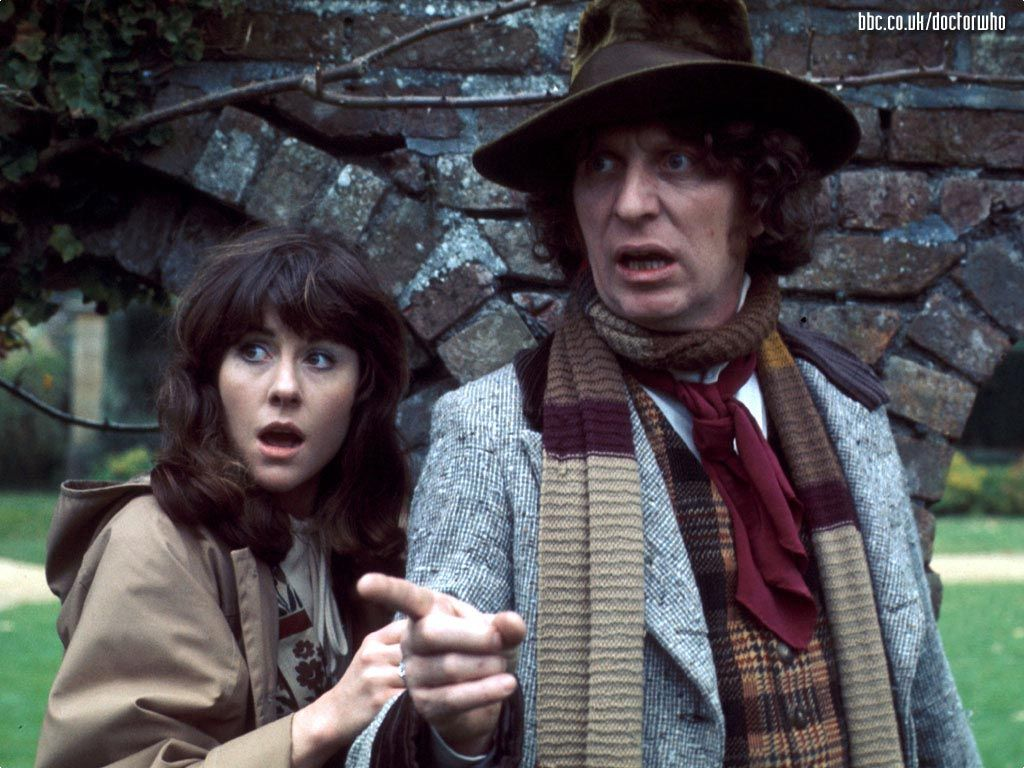 Fourth Doctor –Tom Baker
Longest serving ‘classic’ doctor

Beloved companions
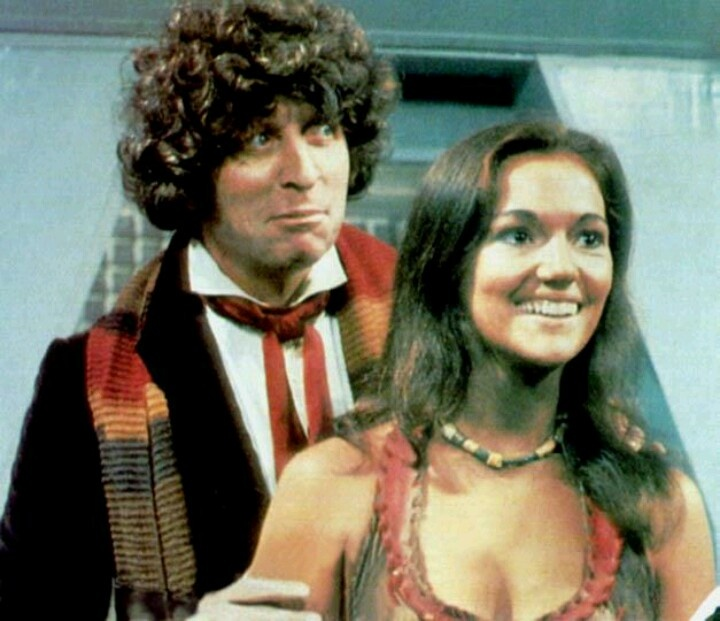 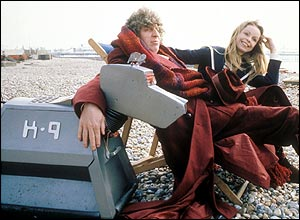 16
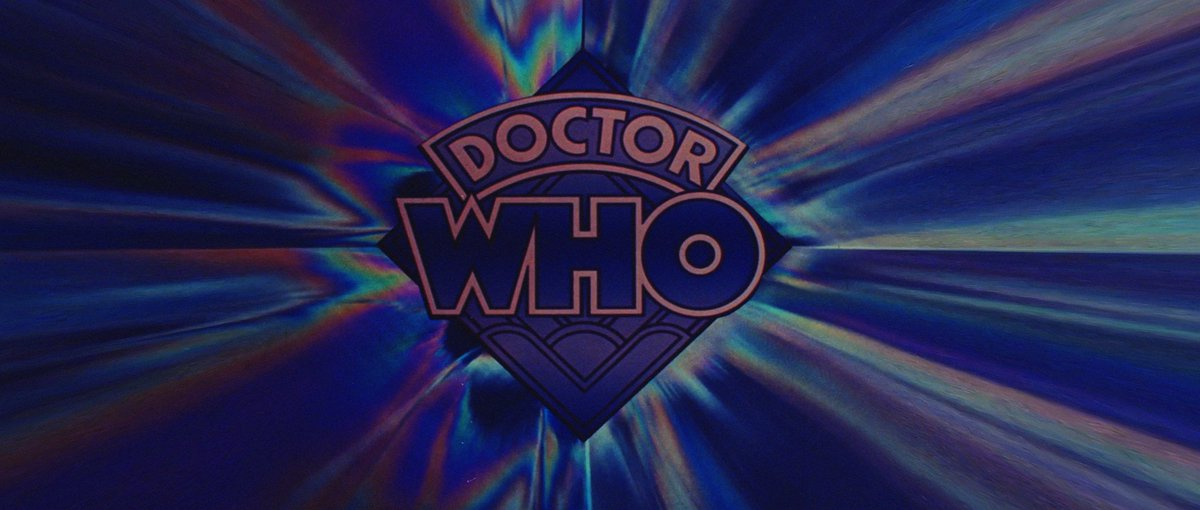 The Deadly Assassin – The Doctor goes to his homeworld – Galifrey

And we find out where the Daleks come from.



And the Doctor has a chance to destroy the Dalek threat before it’s even started
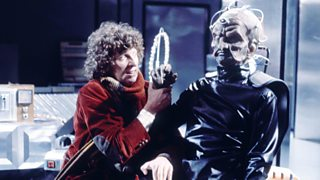 The Doctor and Davros - Genesis of the Daleks https://www.youtube.com/watch?v=dkelV2WUNdw
Do I Have the right? - Genesis of the Daleks https://www.youtube.com/watch?v=9PXdwqlJ19U
17
Season Seventeen - 1979-80
Destiny of the DaleksCity of DeathThe Creature from the PitNightmare of EdenThe Horns of NimonShada

Season Eighteen - 1980-81
The Leisure HiveMeglosThe E-Space TrilogyFull CircleState of DecayWarriors' GateThe Keeper of TrakenLogopolis
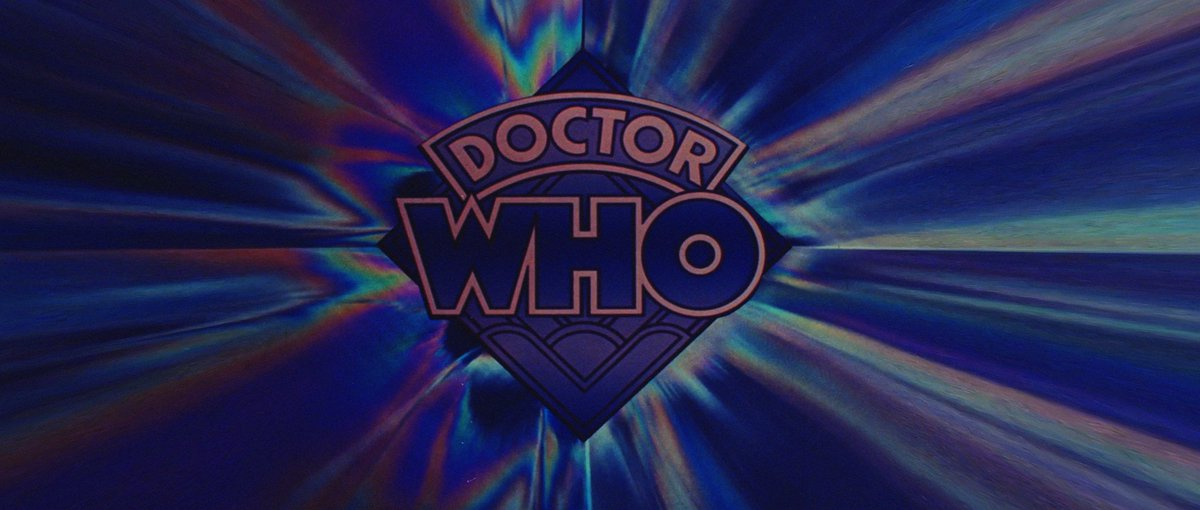 Season Fifteen - 1977-78
Horror of Fang RockThe Invisible EnemyImage of the FendahlThe Sun MakersUnderworldThe Invasion of Time

Season Sixteen - 1978-79
The Ribos OperationThe Pirate PlanetThe Stones of BloodThe Androids of TaraThe Power of KrollThe Armageddon Factor
Season Twelve - 1974-75
RobotThe Ark in SpaceThe Sontaran ExperimentGenesis of the DaleksRevenge of the Cybermen

Season Thirteen - 1975-76
Terror of the ZygonsPlanet of EvilPyramids of MarsThe Android InvasionThe Brain of MorbiusThe Seeds of Doom

Season Fourteen - 1976-77
The Masque of MandragoraThe Hand of FearThe Deadly AssassinThe Face of EvilThe Robots of DeathThe Talons of Weng-Chiang
Fourth Doctor era, Ultimate trailer
https://www.youtube.com/watch?v=1NJzaPF2XI0
18
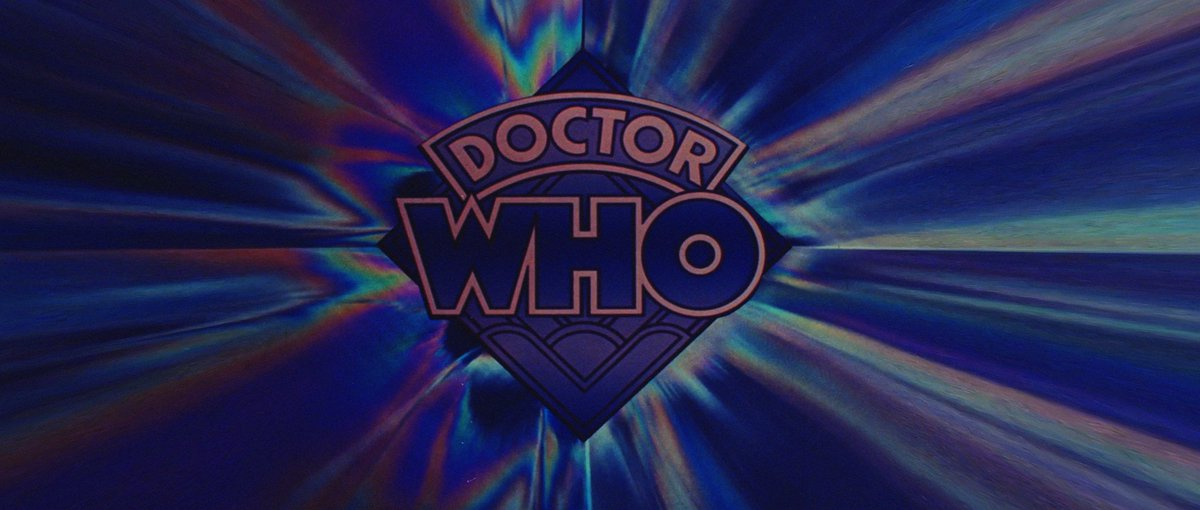 Season Nineteen - 1982
CastrovalvaFour To DoomsdayKindaThe VisitationBlack OrchidEarthshockTime-Flight
Season Twenty - 1983
Arc of InfinitySnakedanceMawdryn UndeadTerminusEnlightenmentThe King's Demons
The Five Doctors (20th anniversary Special)

Season Twenty-One - 1984
Warriors of the DeepThe AwakeningFrontiosResurrection of the DaleksPlanet of FireThe Caves of Androzani
Fifth Doctor - Peter Davidson
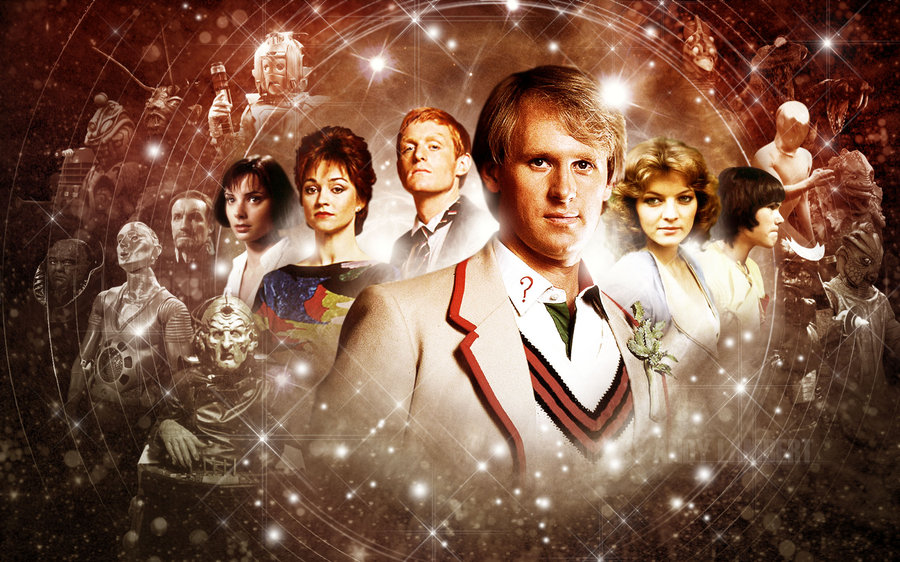 Fifth Doctor era, ultimate trailer
https://www.youtube.com/watch?v=mMrEexETnQY&list=PLGnwAQXWWDZ2wOxQlUPPn6lwT9JB-G1l1&index=5
19
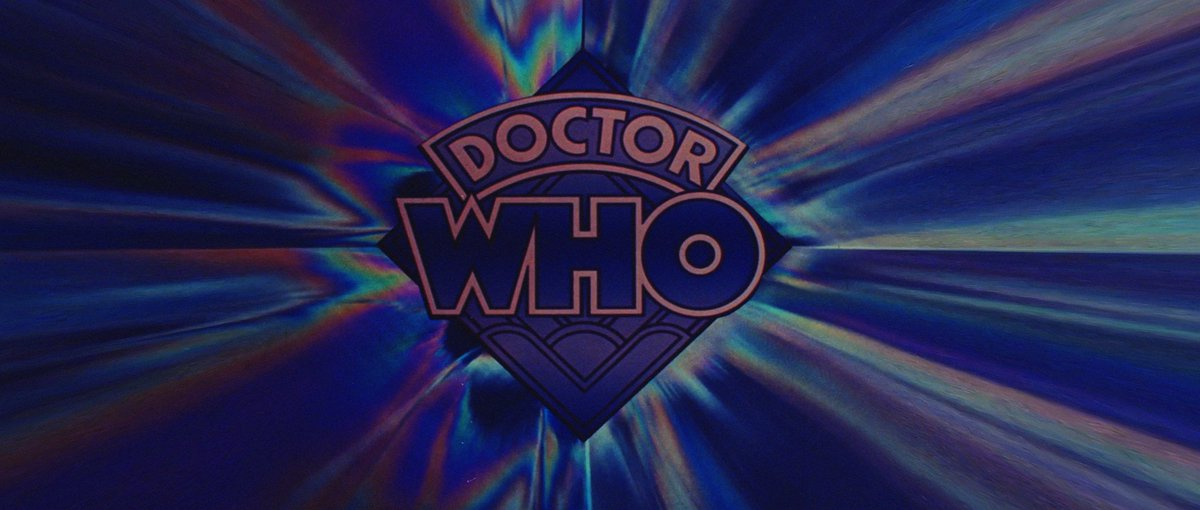 Seeking Immortality - Doctor Who - The Five Doctors
https://www.youtube.com/watch?time_continue=8&v=R7WRrmTcUGg
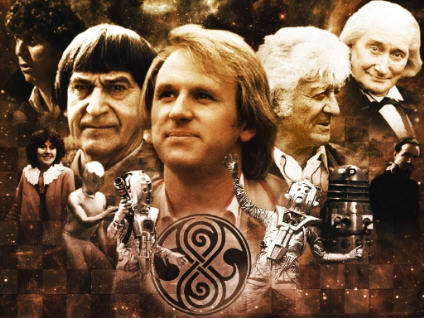 20
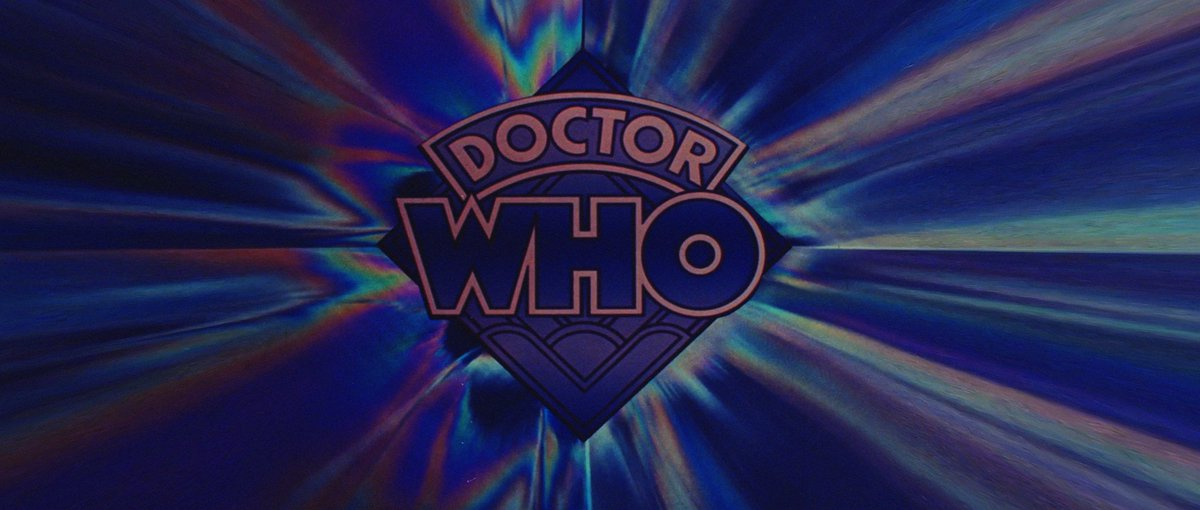 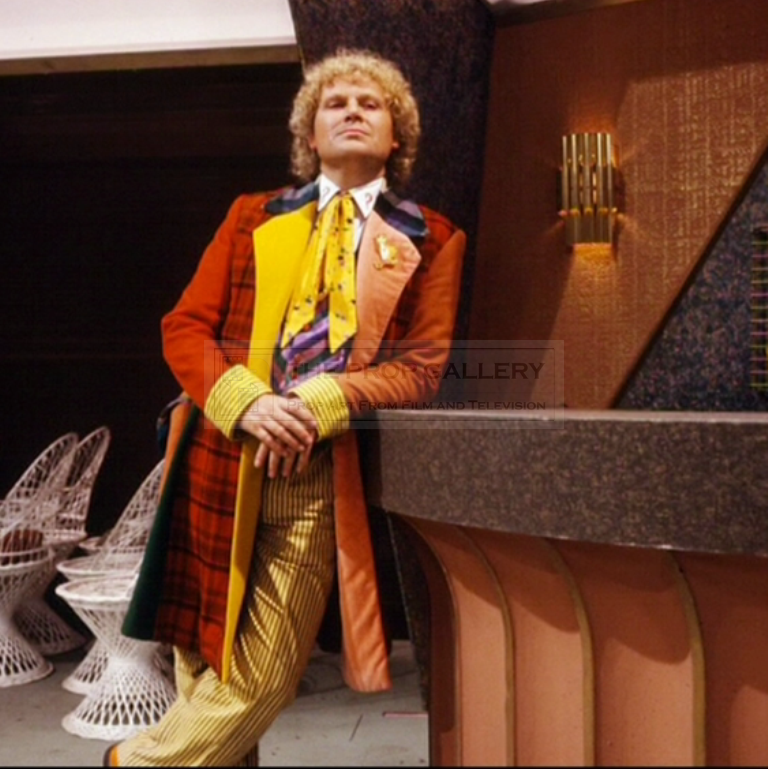 Season Twenty-One – 1984 (Continued)
The Twin Dilemma

Season Twenty-Two - 1985
Attack of the CybermenVengeance On VarosThe Mark of the RaniThe Two DoctorsTimelashRevelation of the Daleks 

Eighteen Month ‘hiatus” between seasons

Season Twenty-Three- 1986
The Trial of a Timelord: The Mysterious PlanetMindwarpTerror of the VervoidsThe Ultimate Foe
Sixth Doctor era Ultimate trailer
https://www.youtube.com/watch?v=2tHzWFhTrAY&list=PLGnwAQXWWDZ2wOxQlUPPn6lwT9JB-G1l1&index=6
21
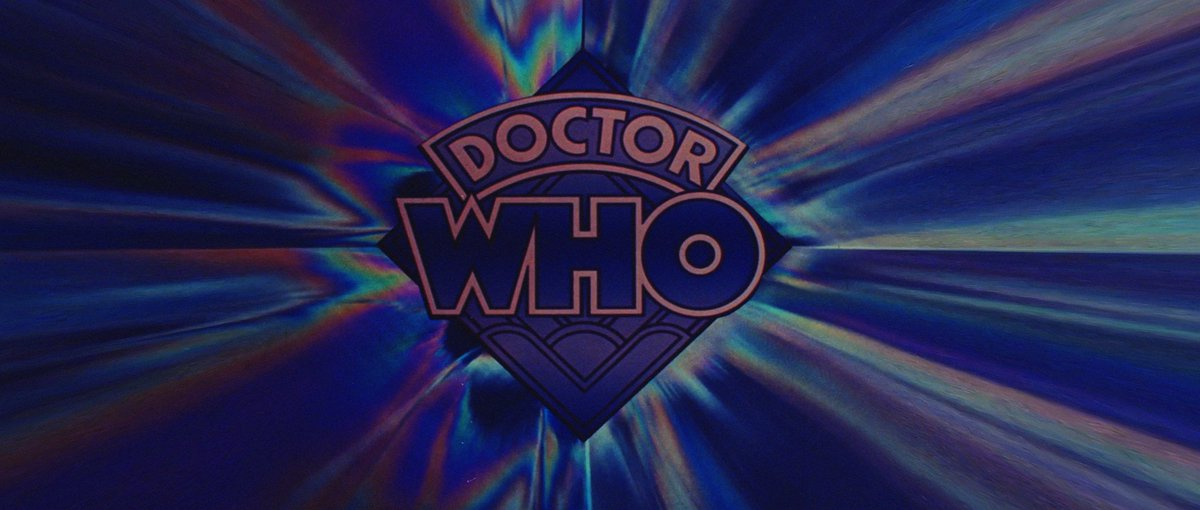 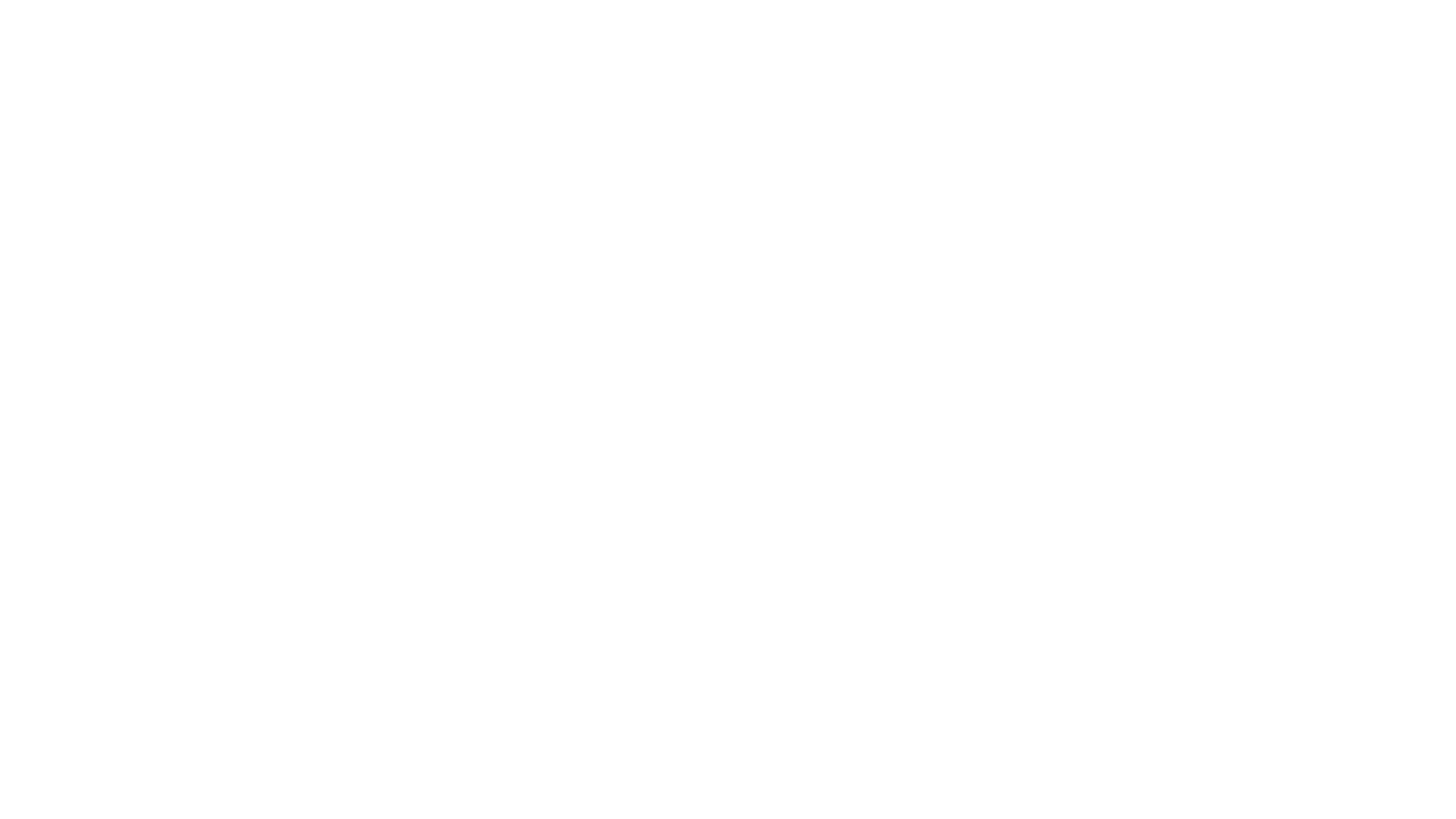 The Friend Within: Scene from “The Two Doctors” 
https://www.youtube.com/watch?v=nCjm4KRjsIM
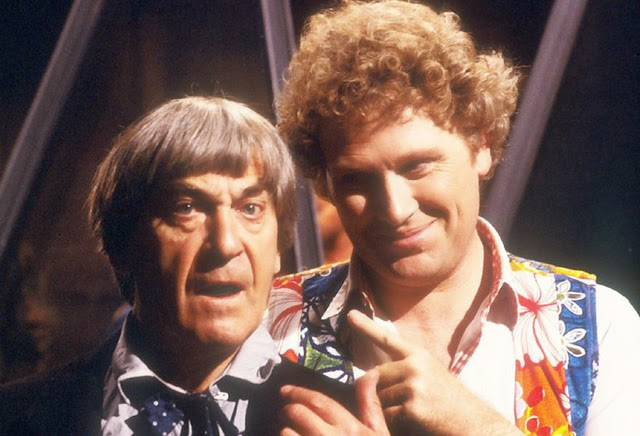 22
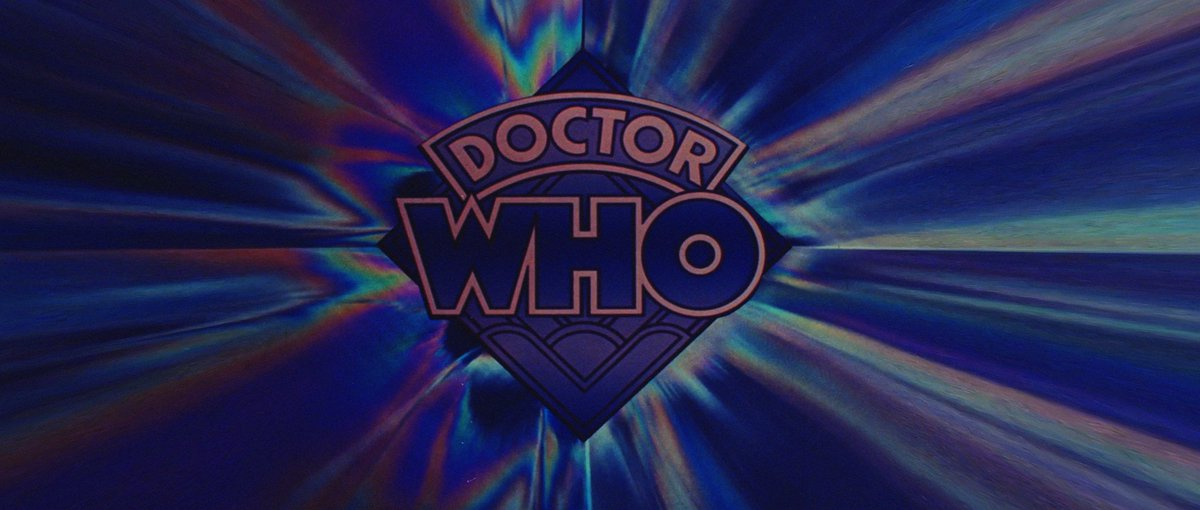 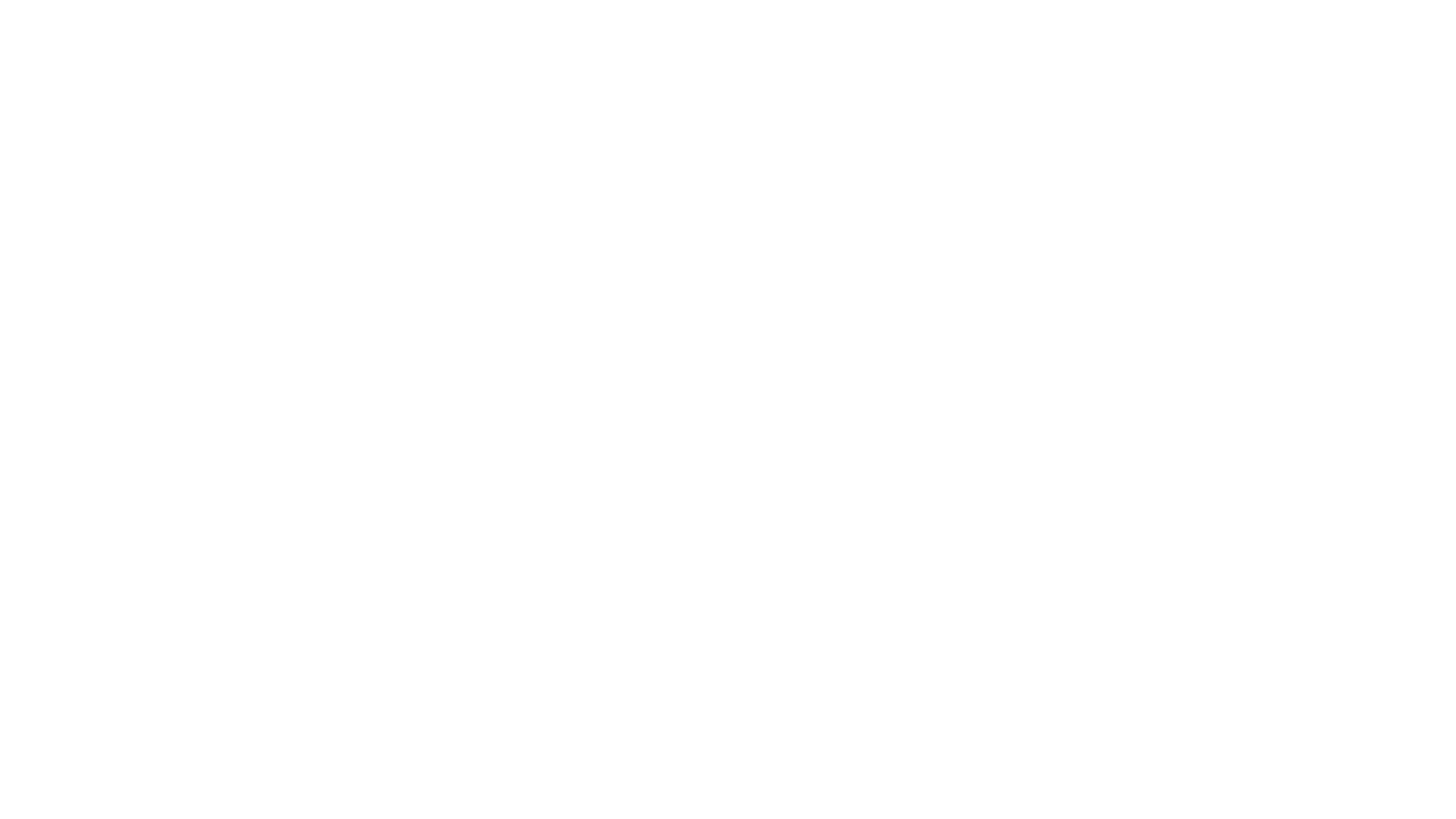 The Sixth Doctor’s last Season

The Trial of a Time Lord (four linked stories)
The Enemy Within

The Doctor Denounces The Timelords: https://www.youtube.com/watch?v=Y2INBe_qZFo


The Moment of the Valeyard (article) http://www.warpedfactor.com/2015/09/doctor-who-series-nine-moment-of.html
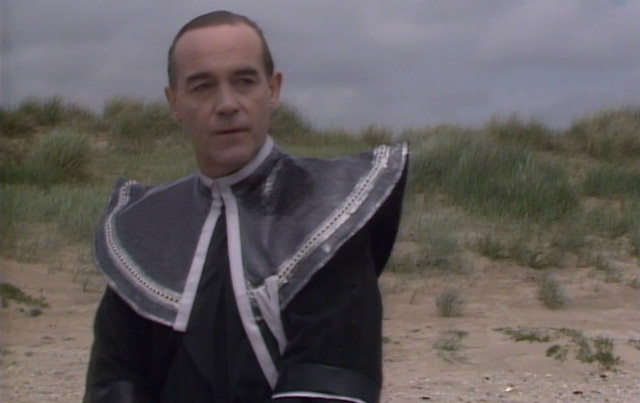 23
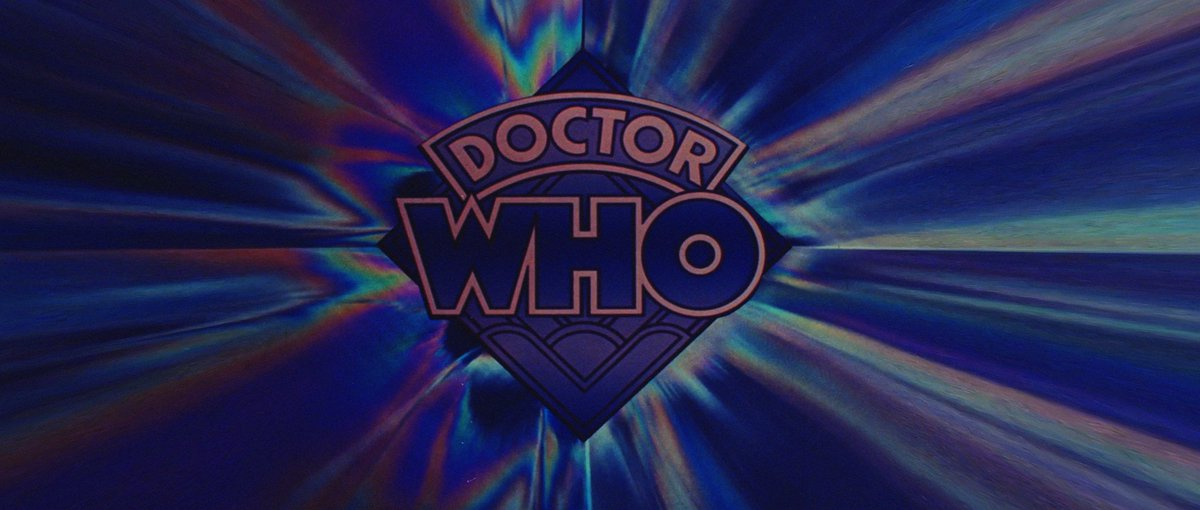 Seventh Doctor – Sylvester McCoy
Season Twenty-Four - 1987
Time And the RaniParadise TowersDelta And the BannermenDragonfire

Season Twenty-Five - 1988
Remembrance of the DaleksThe Happiness PatrolSilver NemesisThe Greatest Show In the Galaxy

Season Twenty-Six - 1989
BattlefieldGhost LightThe Curse of FenricSurvival
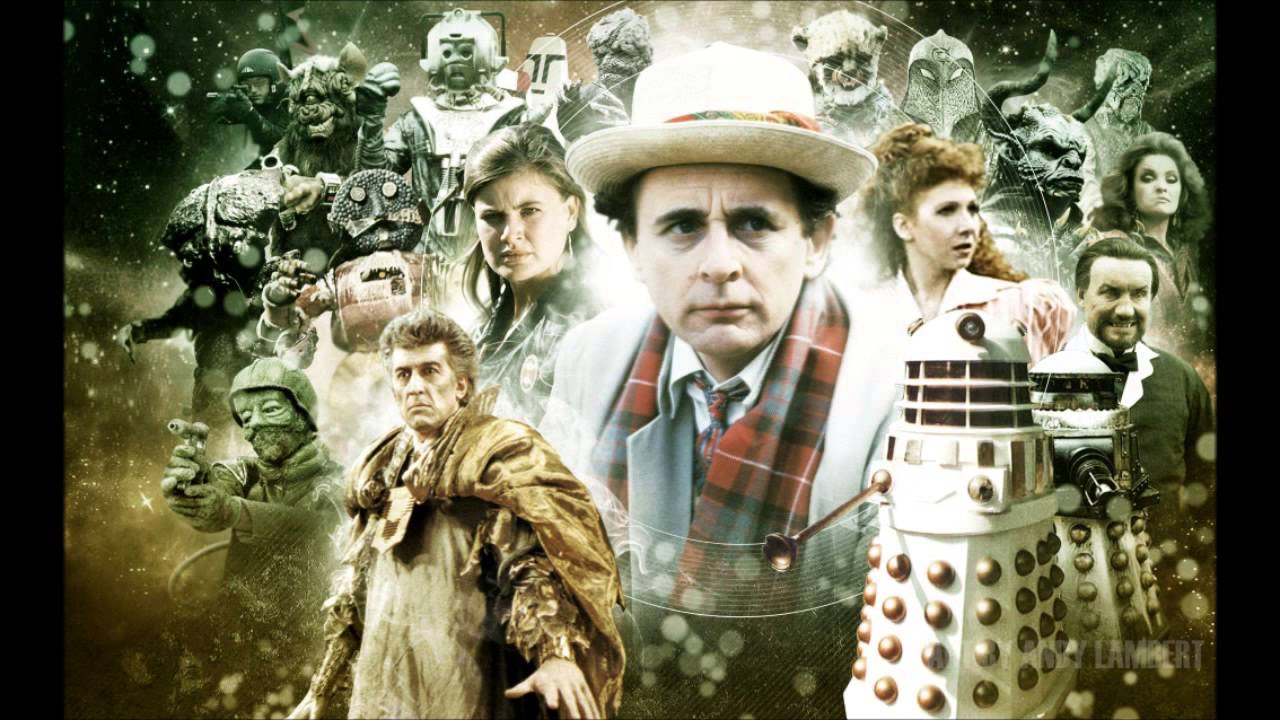 The Seventh Doctor Highlights
https://www.youtube.com/watch?v=yU5g7kLqMQ8
24
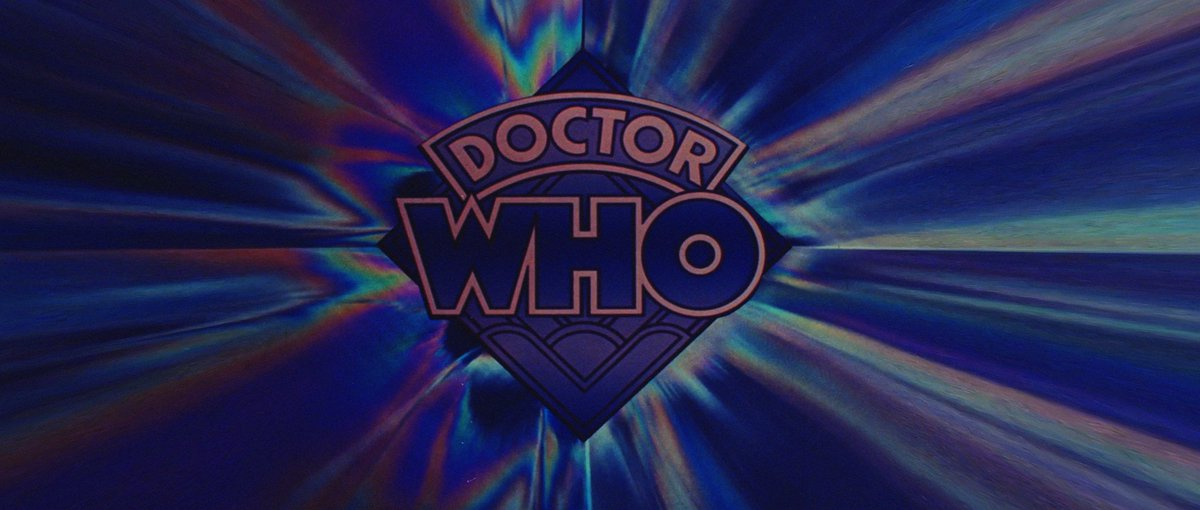 Seventh Doctor – Sylvester McCoy
A Dalek surprises the Doctor
https://www.youtube.com/watch?v=KGO3AzH2ePo
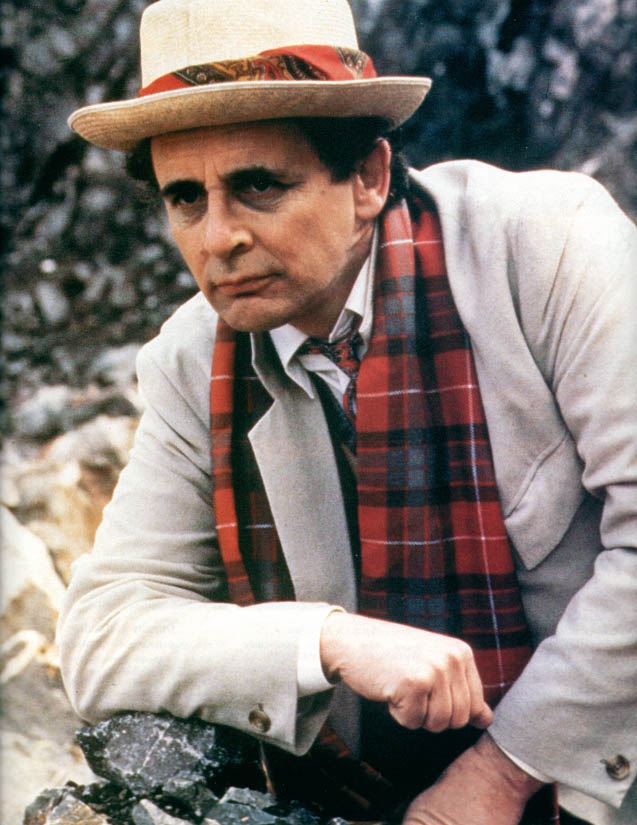 The Doctor Fights with the Master: “If we fight like animals, we die like animals!”
https://www.youtube.com/watch?v=IbQa8C9t4mY&t=1s

Walk off into the sunset: “Come on Ace, we’ve got work to do.”
https://www.youtube.com/watch?v=f_1LKxS-iR0
Last broadcast 6 December 1989
25
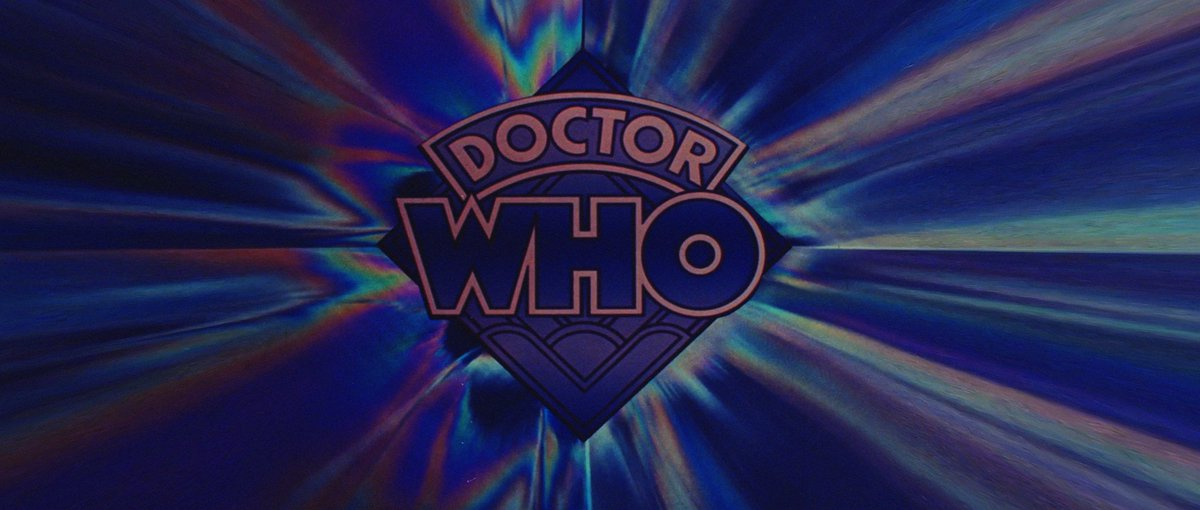 The Long Darkness…
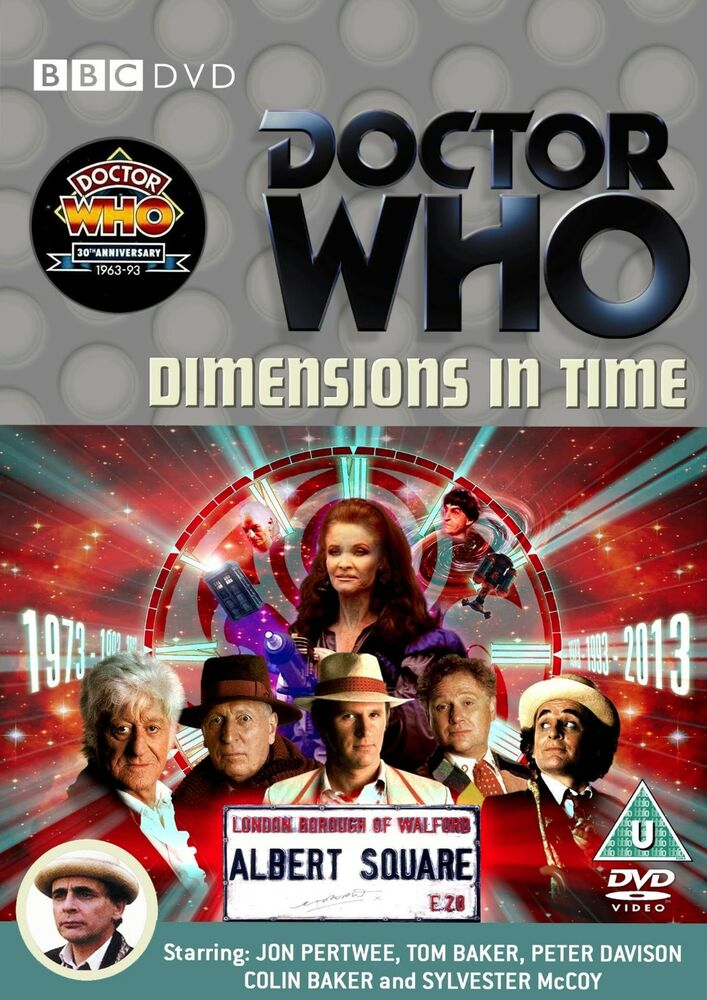 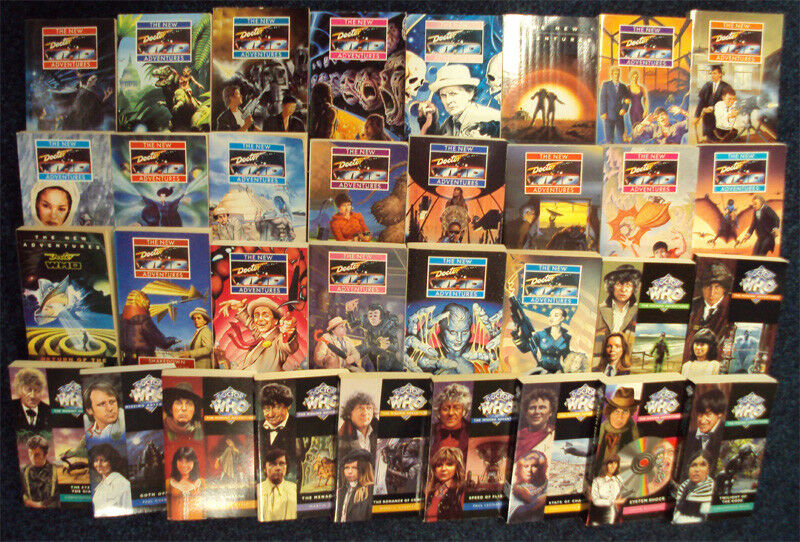 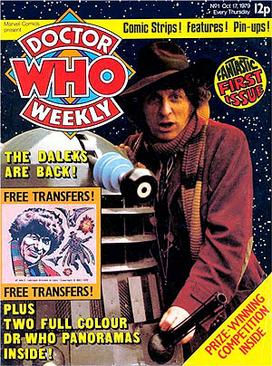 Dimensions in Time – BBC Children in Need Special (1993)
https://www.youtube.com/watch?v=NQCeMIQpFBc
(Do not watch more than three minutes of this!)
Virgin New Adventures and Missing Adventures series, started in 1991
BBC Doctor Who Paperback series started in 1997
Doctor Who Magazine continued to be published (First issue was 17 October 1979)
26
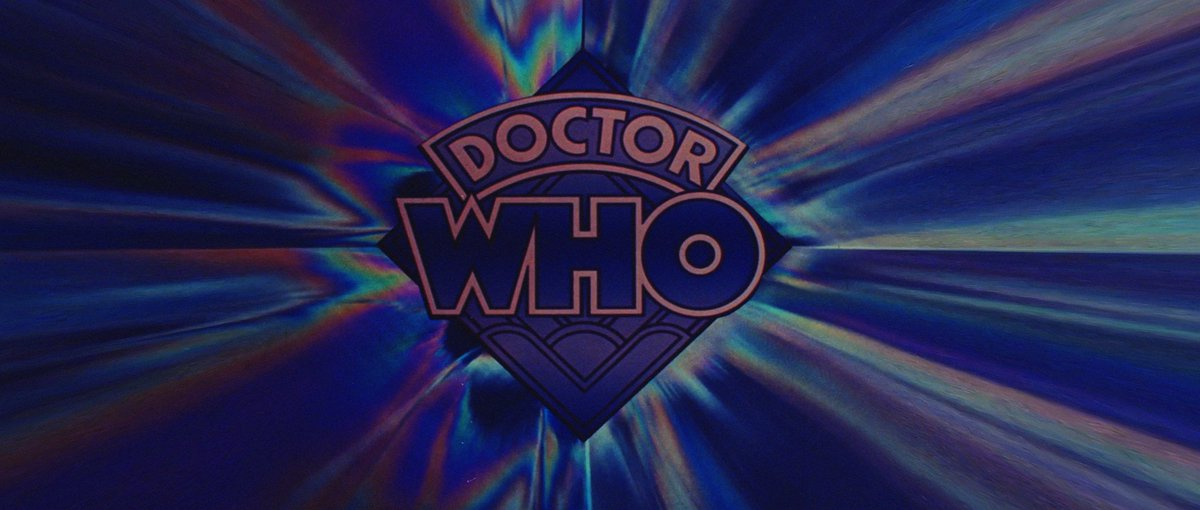 Rumours of the Eighth (and it’s about time)
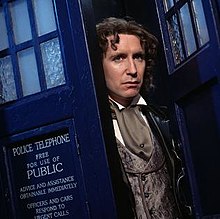 Doctor Who Movie(1996) (ultimate trailer)
https://www.youtube.com/watch?v=xyIv0FrwHFo
Paul McGann’s final appearance: “The Night of the Doctor”
https://www.youtube.com/watch?v=-U3jrS-uhuo
27
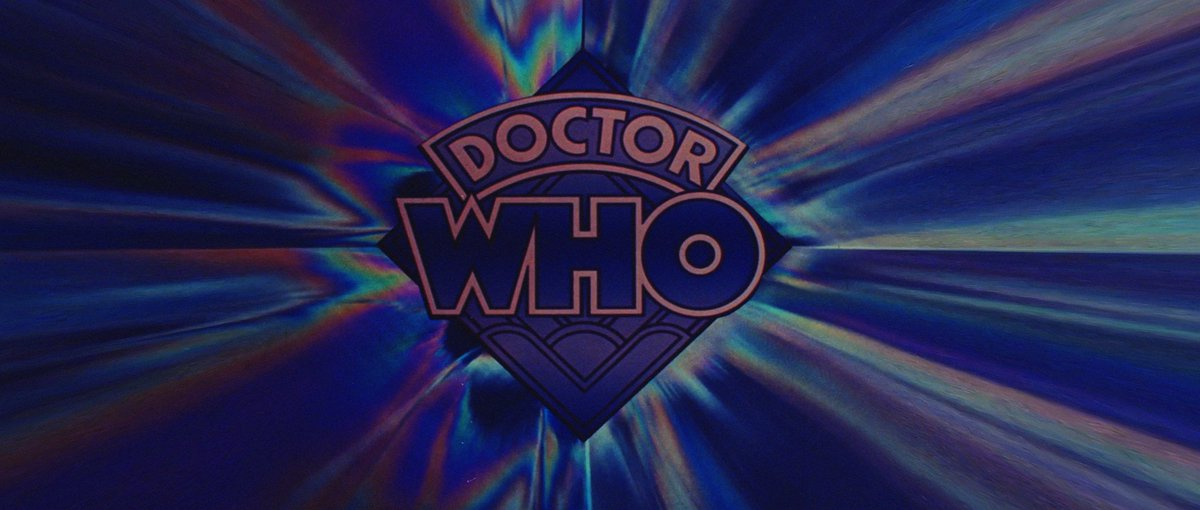 The Second Long Darkness…
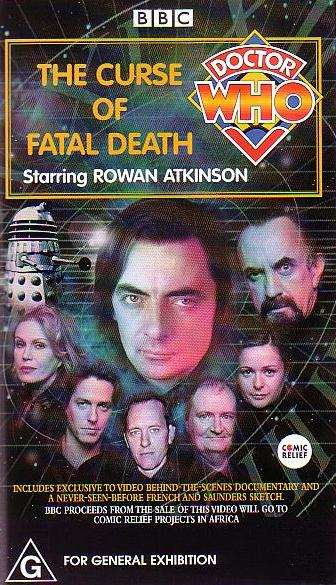 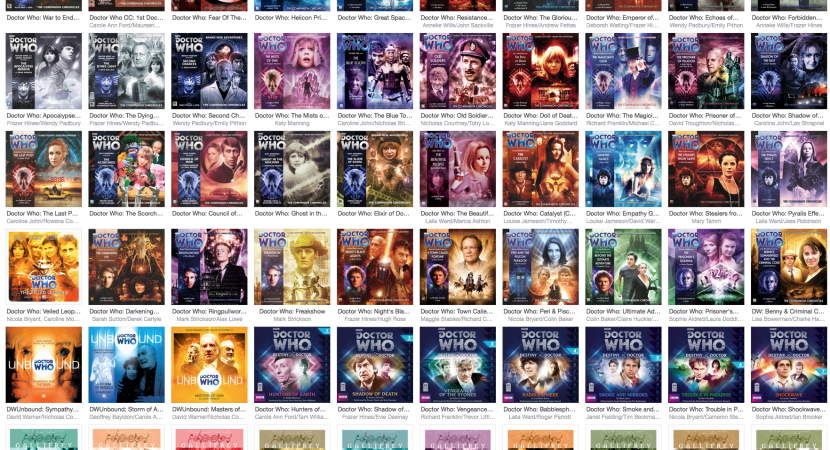 The Curse of the Fatal Death – BBC Children in Need Special (1997)
https://www.youtube.com/watch?v=i9EhGsKTPmo (trailer)
https://www.youtube.com/watch?v=tp_Fw5oDMao (full story)
Big Finish Audio Dramas (started 1999)
Featuring 4th-8th Doctors
28
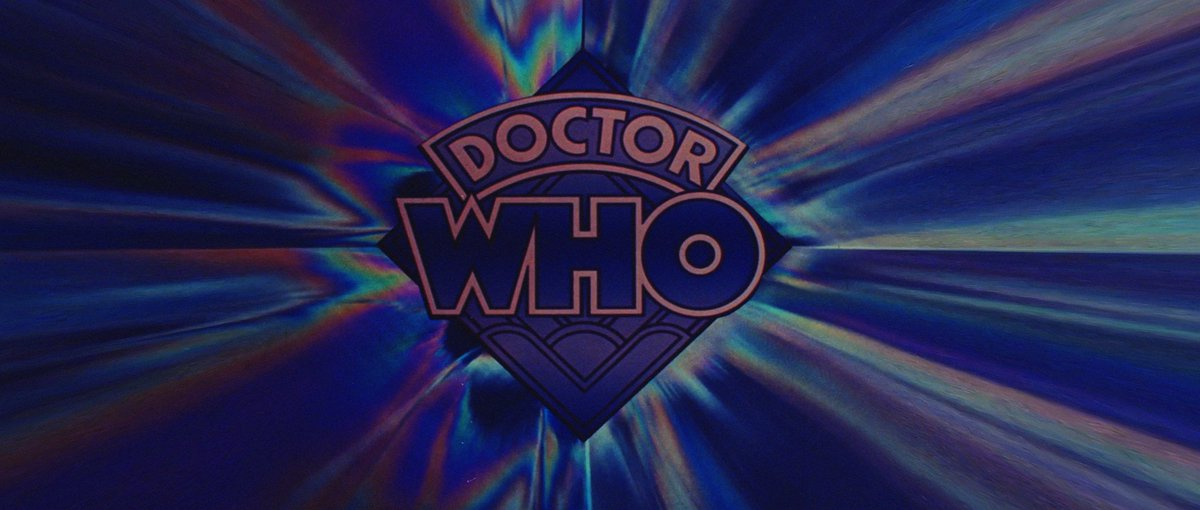 Rumours of the Ninth (Christopher Eccleston)
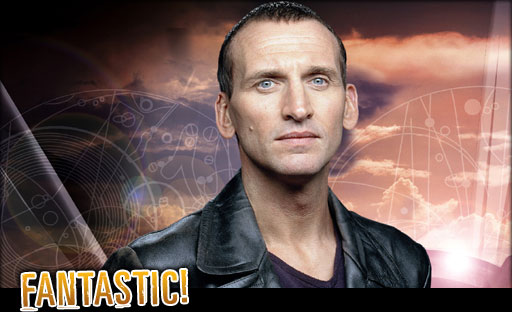 Reboot series began in 2005
29
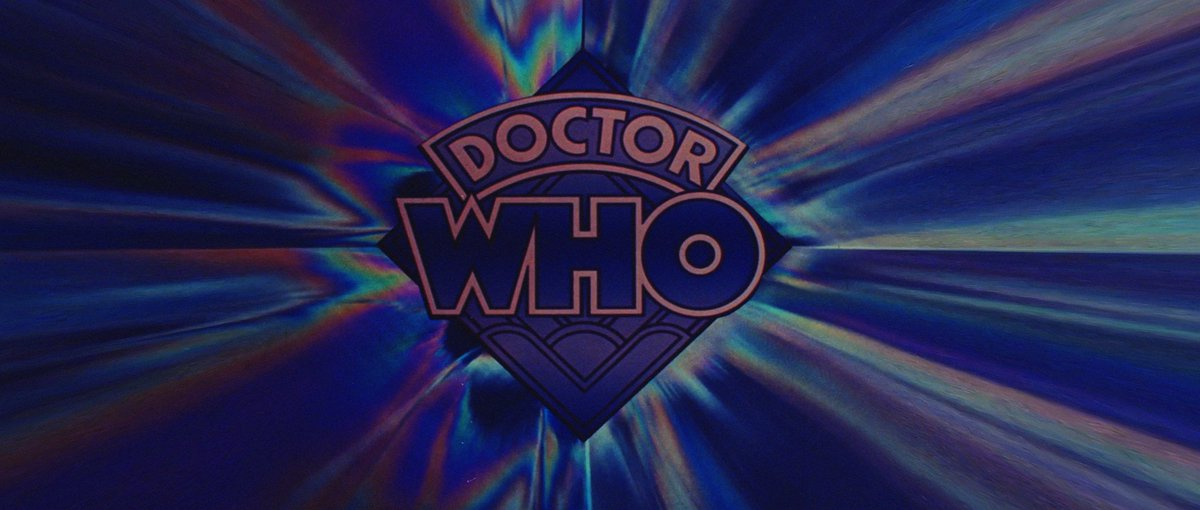 And rumours of Billie …
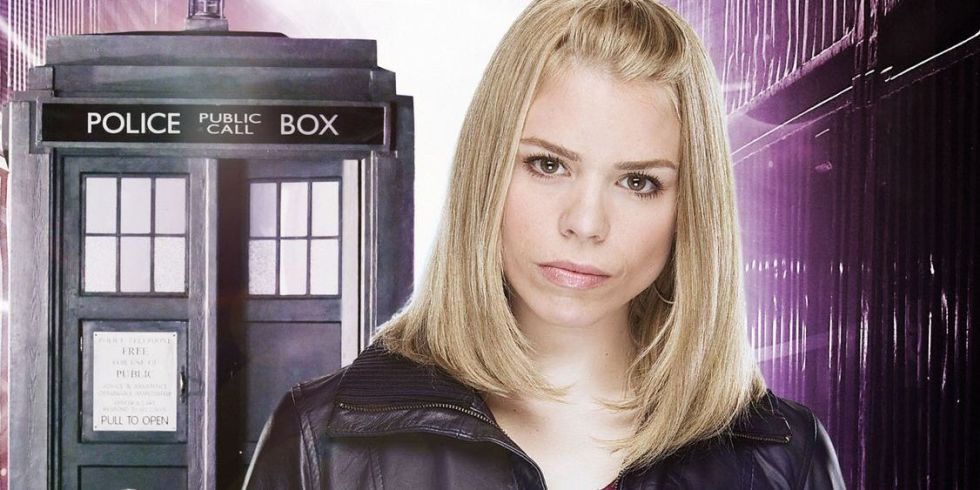 Billie: Because we want to: https://www.youtube.com/watch?v=D_XI_290cfw
30
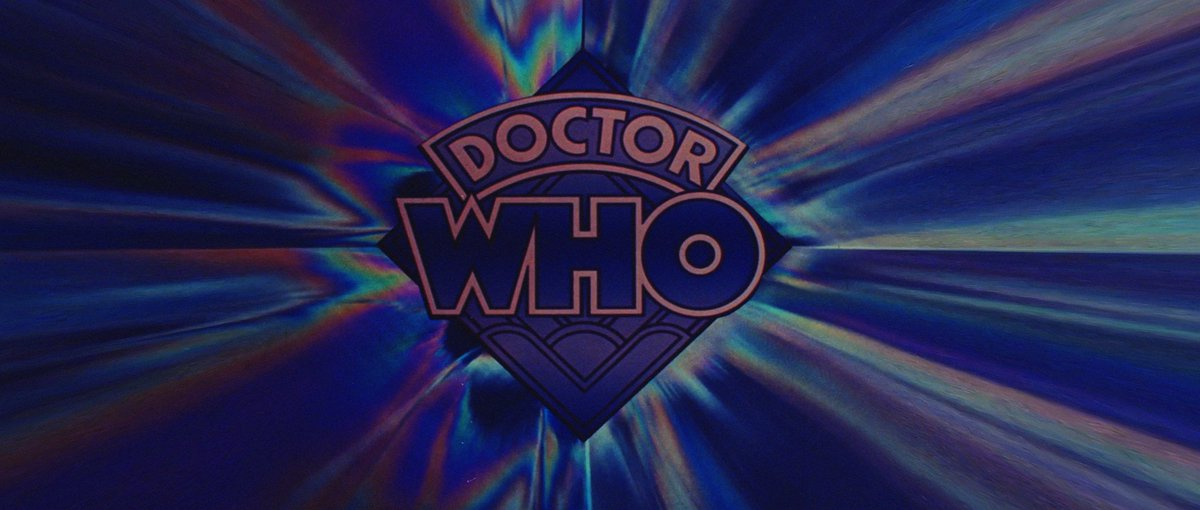 Ninth Doctor – Christopher Eccleston (2005)
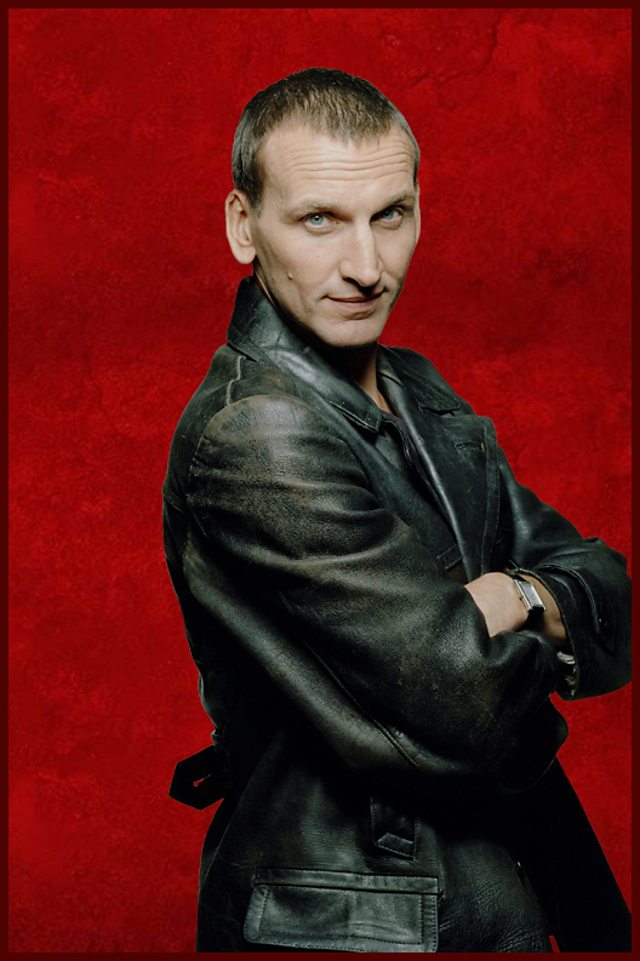 Rose
The End Of The World
The Unquiet Dead
Aliens Of London
World War Three
Dalek
The Long Game
Father's Day
The Empty Child
The Doctor Dances
Boom Town
Bad Wolf
The Parting Of The Ways
31
Ninth Doctor Ultimate Trailer: https://www.youtube.com/watch?v=c7MxySI0tC8
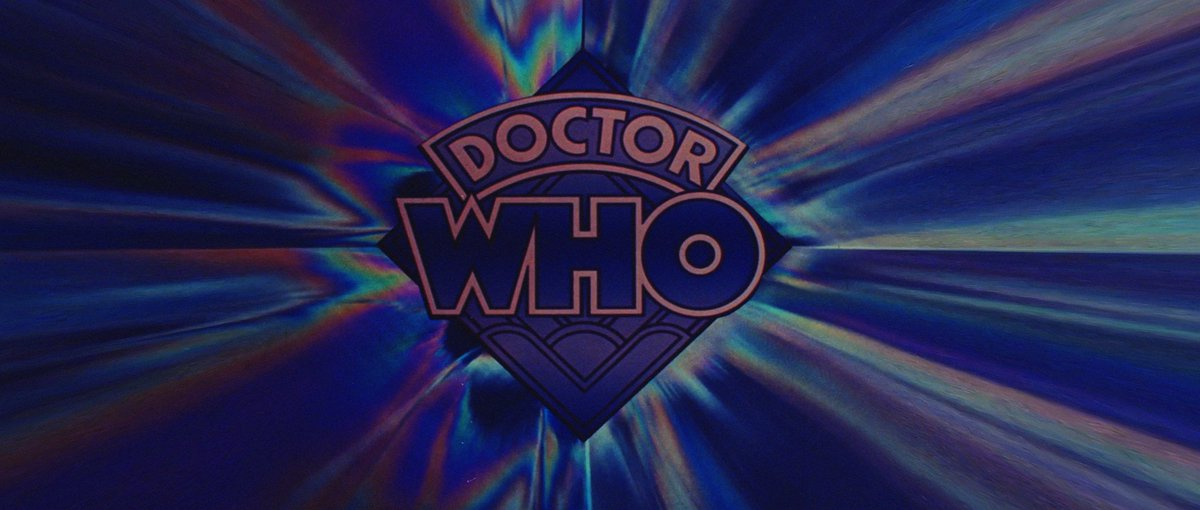 And the story begins
Rose and the Doctor: https://www.youtube.com/watch?v=bRBQZdBqoOU



And much more complicated than before (Facing down the “Last” Dalek)
https://www.youtube.com/watch?v=jIjUSzpYcuA
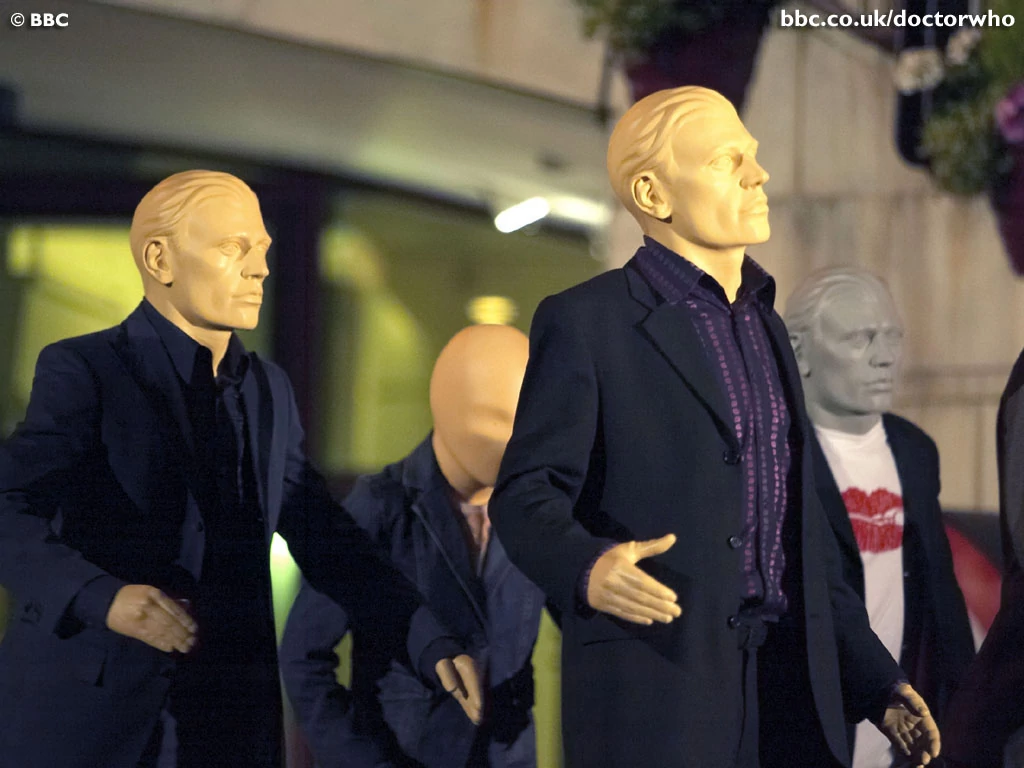 32
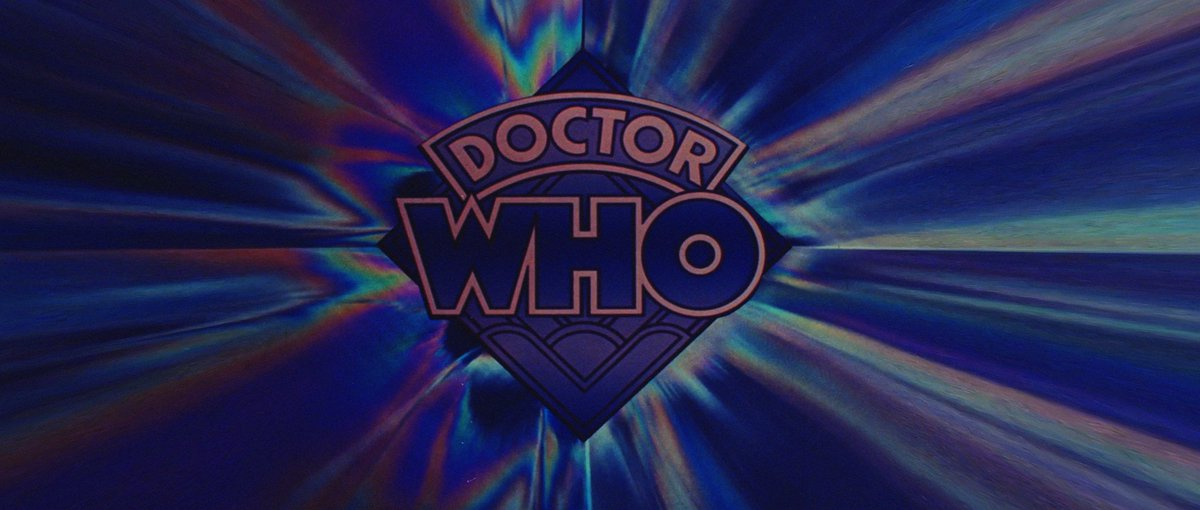 Tenth Doctor – David Tennant (2005-2010
The Christmas Invasion
 
Season Two
New Earth
Tooth and Claw
School Reunion
The Girl in the Fireplace
Rise of the Cybermen
The Age of Steel
The Idiot's Lantern
The Impossible Planet
The Satan Pit
Love & Monsters
Fear Her
Army of Ghosts
Doomsday 

The Runaway Bride
Season Four
Partners in Crime
The Fires of Pompeii
Planet of the Ood
The Sontaran Stratagem
The Poison Sky
The Doctor's Daughter
The Unicorn and the Wasp
Silence in the Library
Forest of the Dead
Midnight
Turn Left
The Stolen Earth
Journey's End
 
The Next Doctor
 
Season Four – (The Specials)
Planet of the Dead
The Waters of Mars
The End of Time - Part One
The End of Time - Part Two
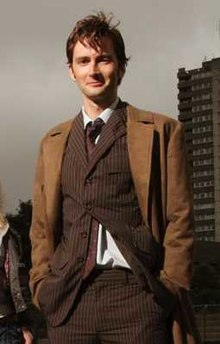 Season Three
Smith and Jones
The Shakespeare Code
Gridlock
Daleks in Manhattan
Evolution of the Daleks
The Lazarus Experiment
42
Human Nature
The Family of Blood
Blink
Utopia
The Sound of Drums
The Last of the Time Lords

Voyage of the Damned
Tenth Doctor Era Ultimate trailer:
https://www.youtube.com/watch?v=DB8cN8to0Aw
33
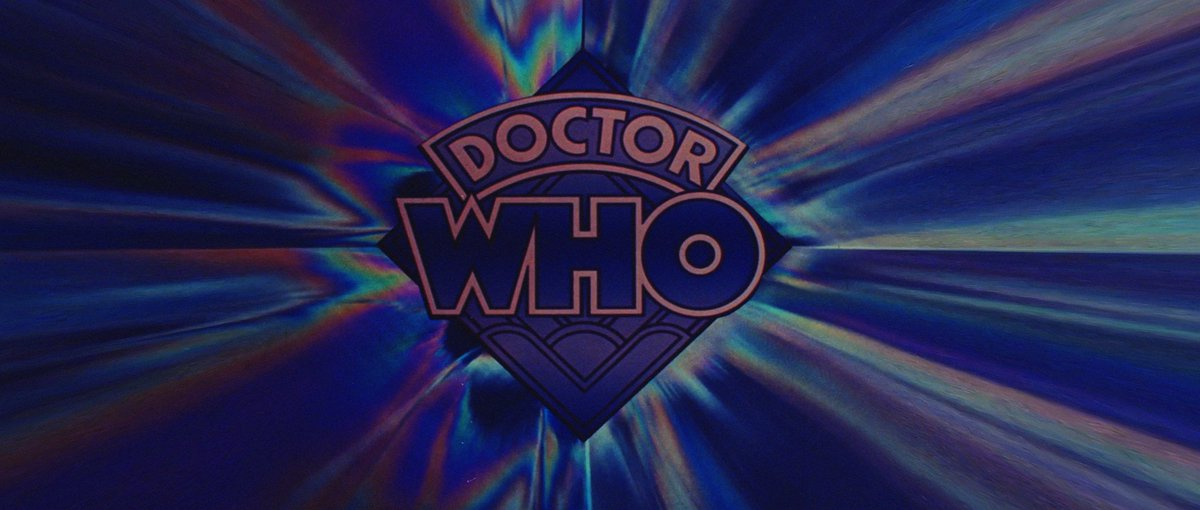 Tenth Doctor (Highlights)
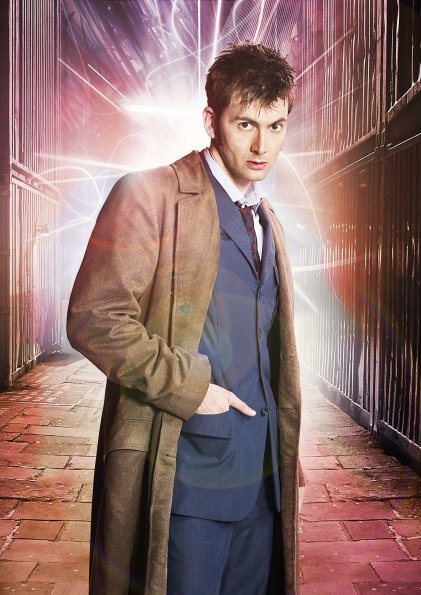 I'm the Doctor...Got a Problem With That? – Voyage of the Damned: 
https://www.youtube.com/watch?v=z8lBEoPi6OY

The Doctor Smashes Through The Time Window – The Girl in the Fireplace
https://www.youtube.com/watch?time_continue=2&v=MSecHsvREd0

Don’t Blink
https://www.youtube.com/watch?v=cwdbLu_x0gY

The Fury of a Time Lord: The Family of Blood
https://www.youtube.com/watch?time_continue=2&v=w4xm9NHNUf8

Ten’s regeneration
https://www.youtube.com/watch?v=_68Vyc24i1s
34
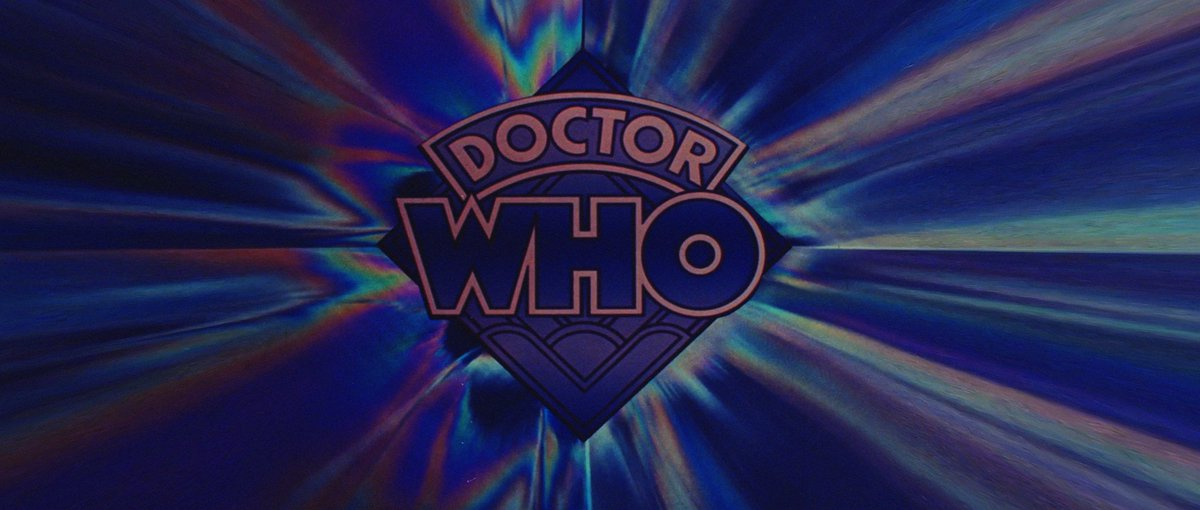 Eleventh Doctor – Matt Smith (2010-2013
Season Seven - Part One
Asylum Of The Daleks
Dinosaurs On A Spaceship
A Town Called Mercy
The Power Of Three
The Angels Take Manhattan

The Snowmen

Season Seven - Part Two
The Bells Of Saint John
The Rings Of Akhaten
Cold War
Hide
Journey To The Centre Of The TARDIS
The Crimson Horror
Nightmare In Silver
The Name Of The Doctor
 
Season Eight - 
The Day Of The Doctor (50th Anniversary Special) 
The Time Of The Doctor (Christmas Special)
Season Five
The Eleventh Hour
The Beast Below
Victory Of The Daleks
The Time Of Angels
Flesh And Stone
The Vampires Of Venice
Amy's Choice
The Hungry Earth
Cold Blood
Vincent And The Doctor
The Lodger
The Pandorica Opens
The Big Bang

A Christmas Carol
Season Six - Part One
The Impossible Astronaut
Day Of The Moon
The Curse Of The Black Spot
The Doctor's Wife
The Rebel Flesh
The Almost People
A Good Man Goes To War

Season Six - Part Two
Let's Kill Hitler
Night Terrors
The Girl Who Waited
The God Complex
Closing Time
The Wedding Of River Song
 
The Doctor, The Widow And The Wardrobe
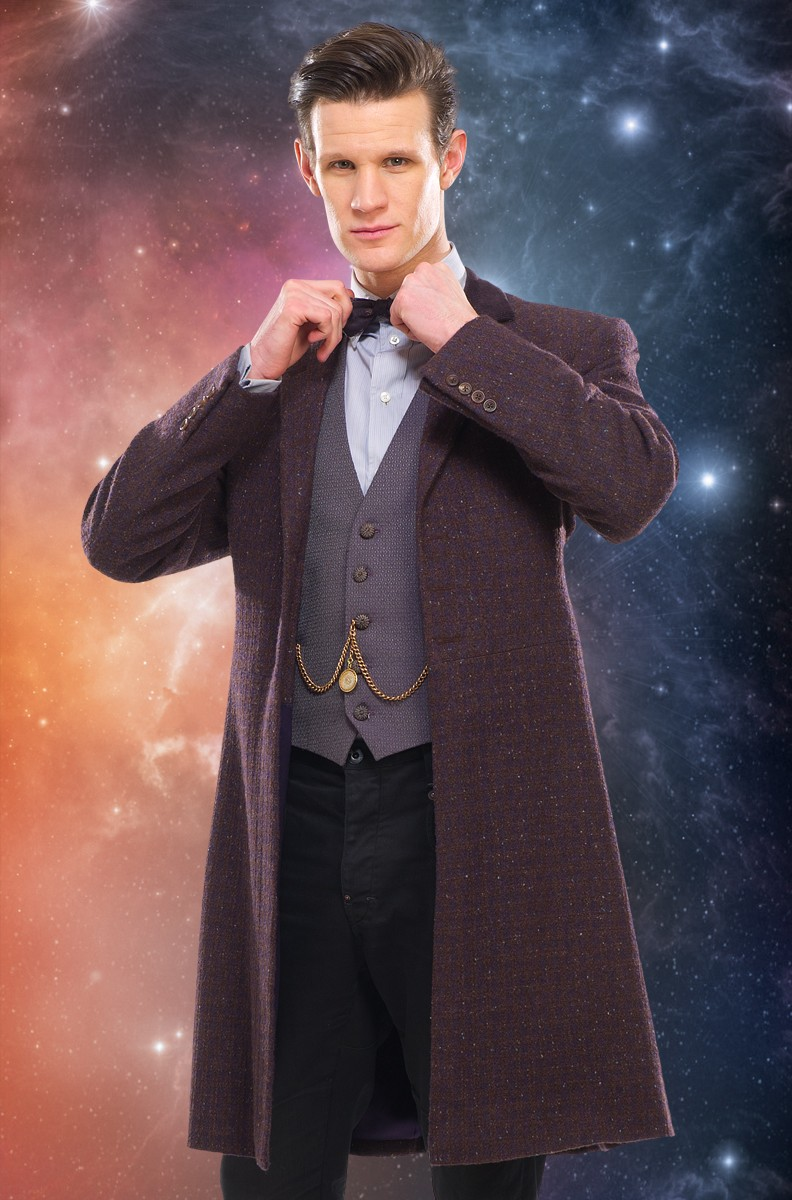 Eleventh Doctor era Ultimate Trailer:
https://www.youtube.com/watch?v=QMqTho1rAeU
35
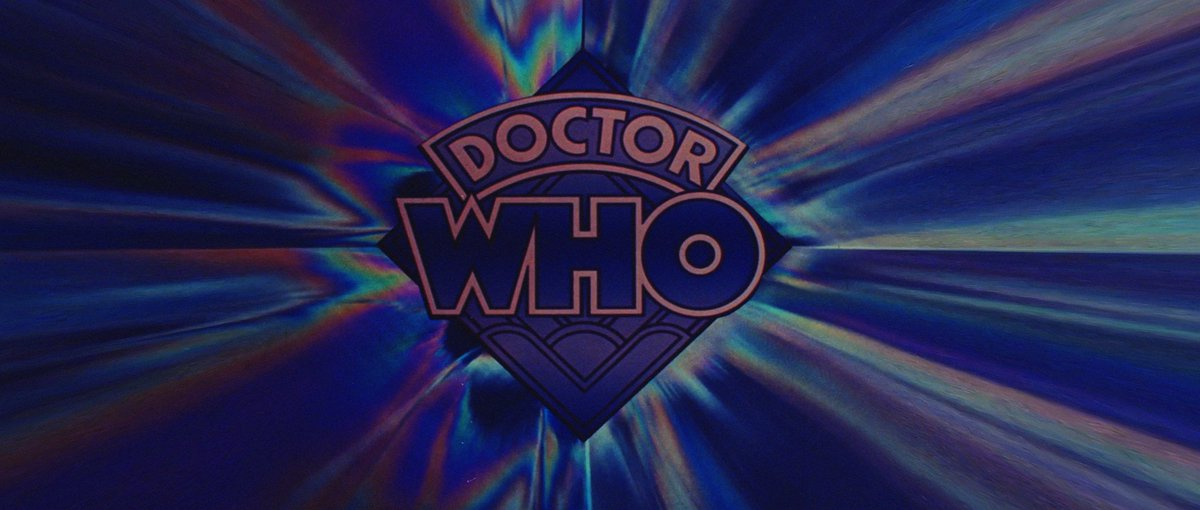 Eleventh Doctor – Matt Smith
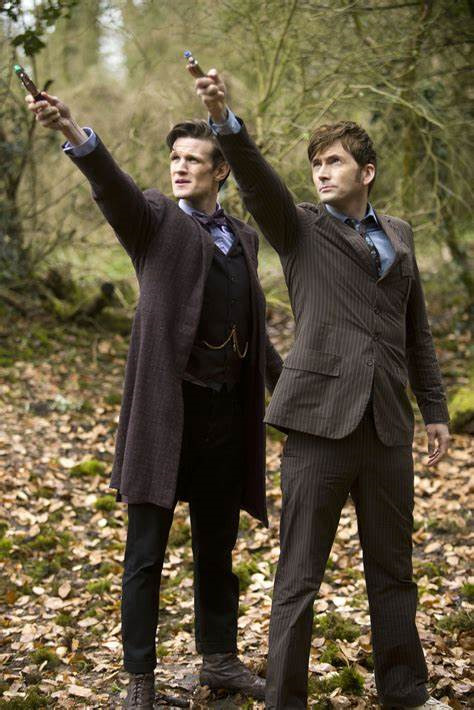 Van Gogh Visits the Musee d’Orsay: Vincent and the Doctor: https://www.youtube.com/watch?time_continue=3&v=ubTJI_UphPk

Eleventh Doctor meets the Tenth: Day of the Doctor https://www.youtube.com/watch?time_continue=1&v=DLjJwW1lFxI

I. Am. Talking: The Pandorica Opens: https://www.youtube.com/watch?time_continue=5&v=5ecycHAZtaM
36
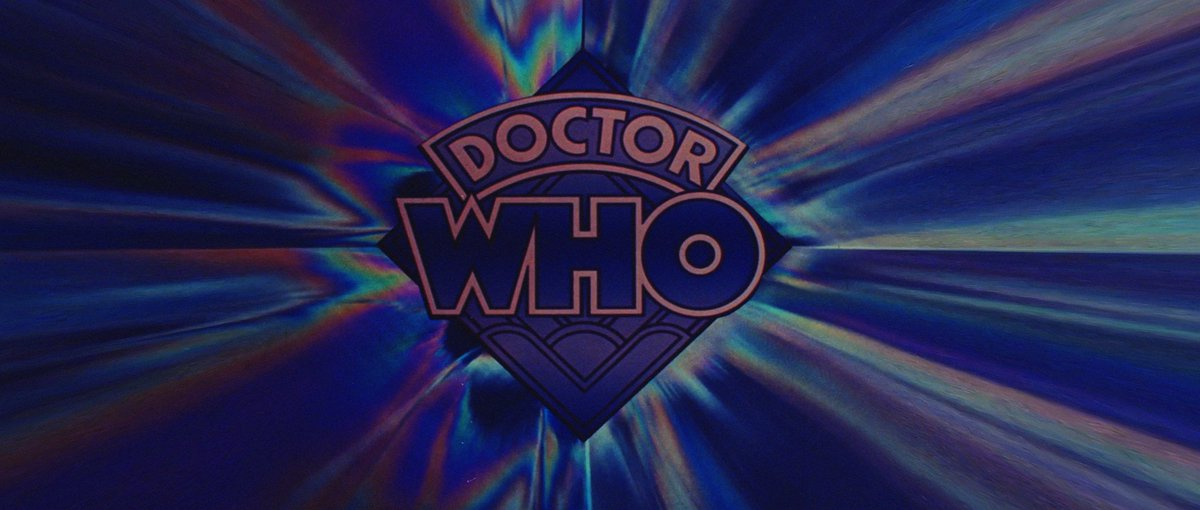 10th/50th Anniversary23 November 2013
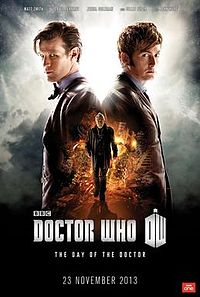 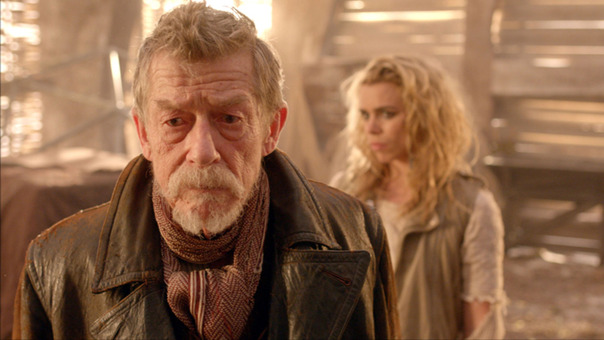 The Last Day of the Time War
https://www.youtube.com/watch?v=NdfUt2RZjZE
37
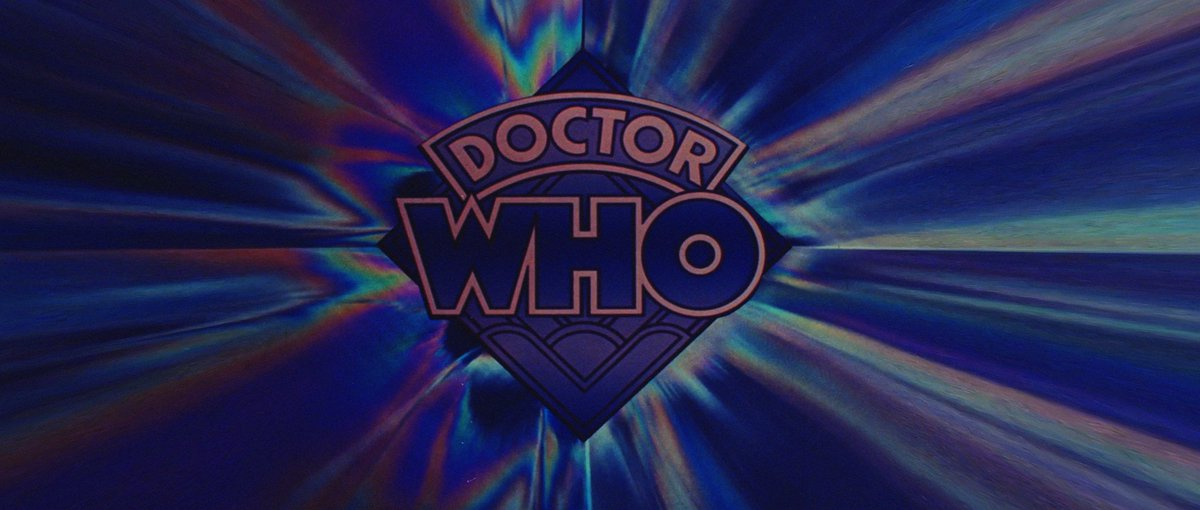 Twelfth Doctor – Peter Capaldi 2014-2017)
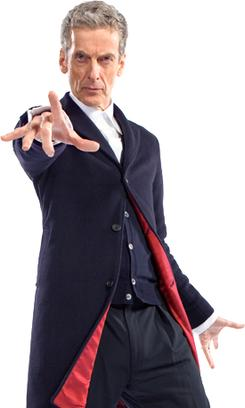 Season Ten
The Pilot
Smile
Thin Ice
Knock Knock
Oxygen
Extremis
The Pyramid At The End Of The World
The Lie Of The Land
Empress Of Mars
The Eaters Of Light
World Enough And Time
The Doctor Falls
 
Twice Upon A Time
Season Eight
Deep Breath
Into The Dalek
Robot Of Sherwood
Listen
Time Heist
The Caretaker
Kill The Moon
Mummy On The Orient Express
Flatline
In The Forest Of The Night
Dark Water
Death In Heaven
 
Last Christmas
Season Nine
The Magician's Apprentice
The Witch's Familiar
Under The Lake
Before The Flood
The Girl Who Died
The Woman Who Lived
The Zygon Invasion
The Zygon Inversion
Sleep No More
Face The Raven
Heaven Sent
Hell Bent

The Husbands Of River Song

The Return Of Doctor Mysterio
Twelfth Doctor Era Ultimate Trailer:
https://www.youtube.com/watch?v=TUNniOBRYrM
38
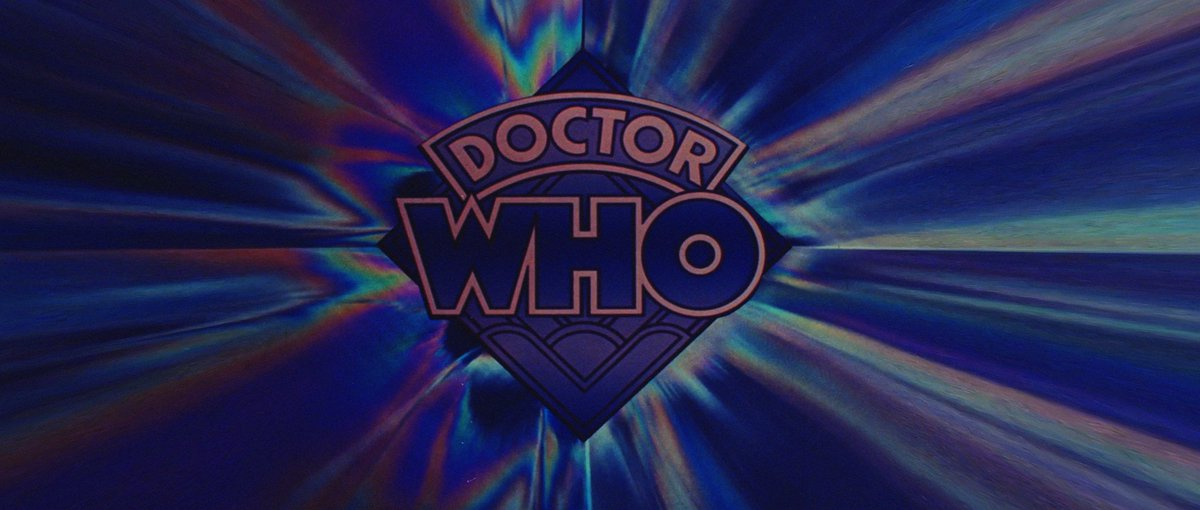 Twelfth Doctor – Peter Capaldi
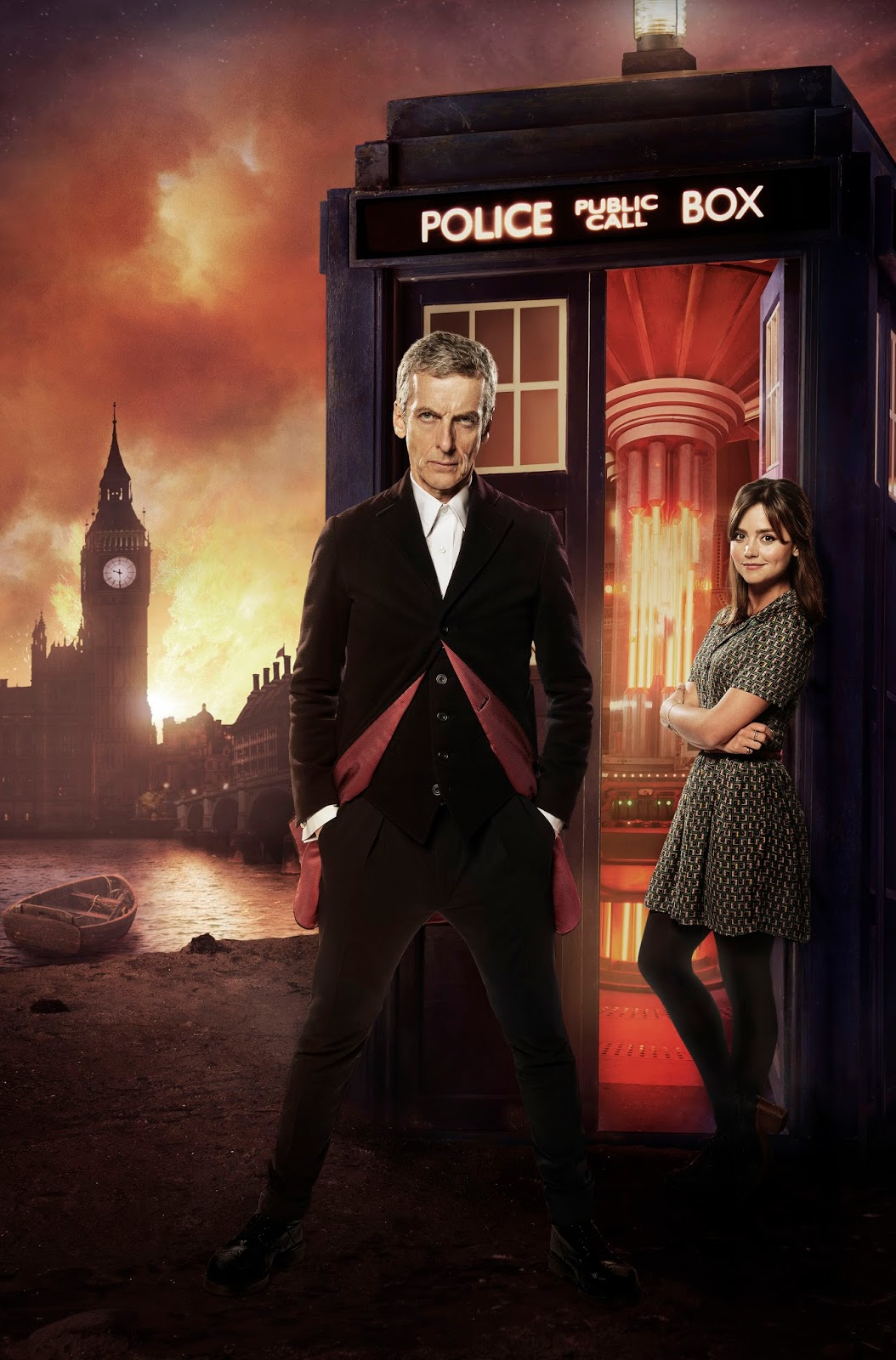 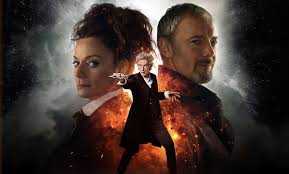 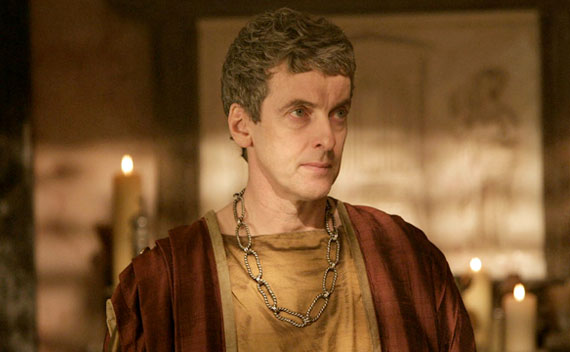 Peter Capaldi’s first appearence 
https://www.youtube.com/watch?v=WDwxTXypdlE
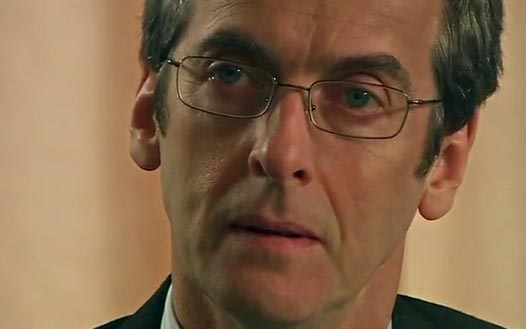 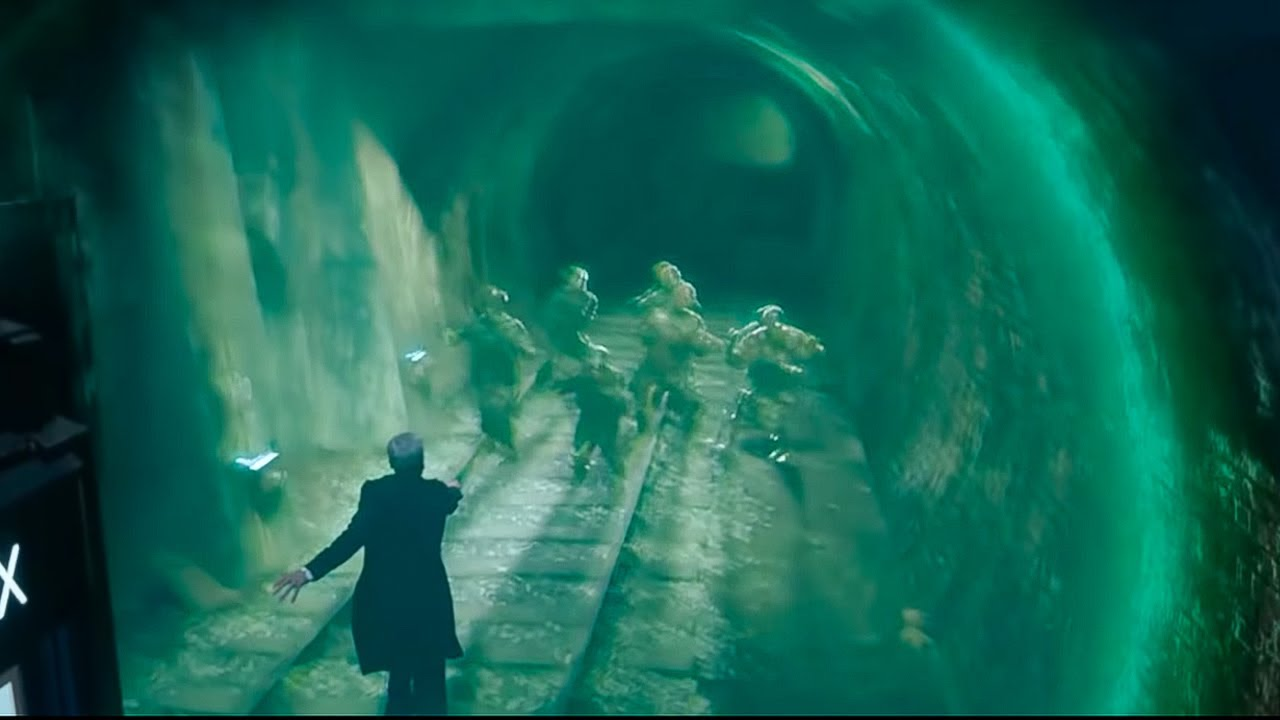 Frobisher: Children of Earth
https://www.youtube.com/watch?v=q5km0ucRU3g
The Man who stops the monsters: Flatline
https://www.youtube.com/watch?v=iG4Vxy116Uo
39
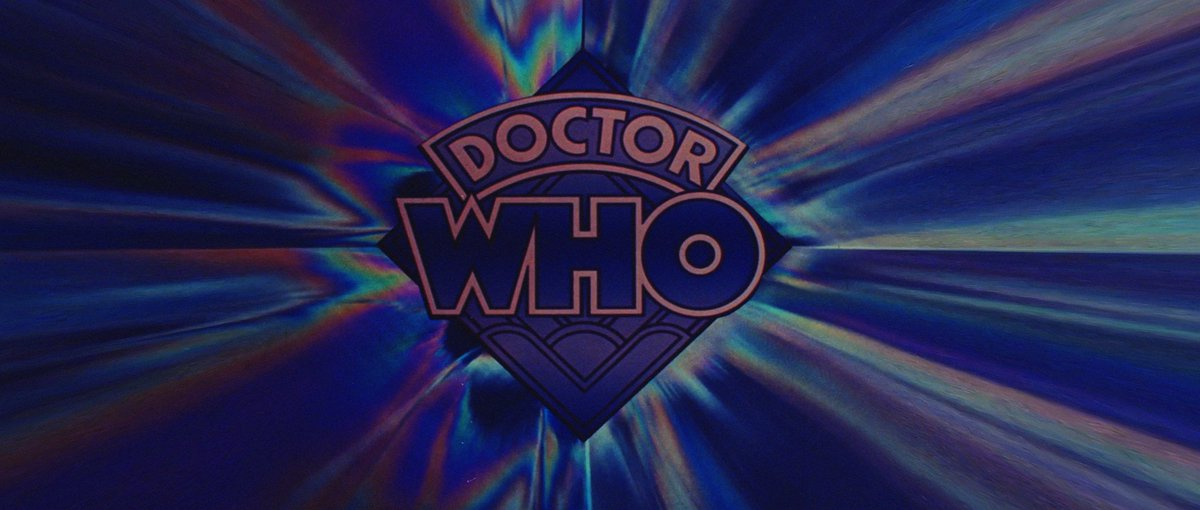 Spin-offs
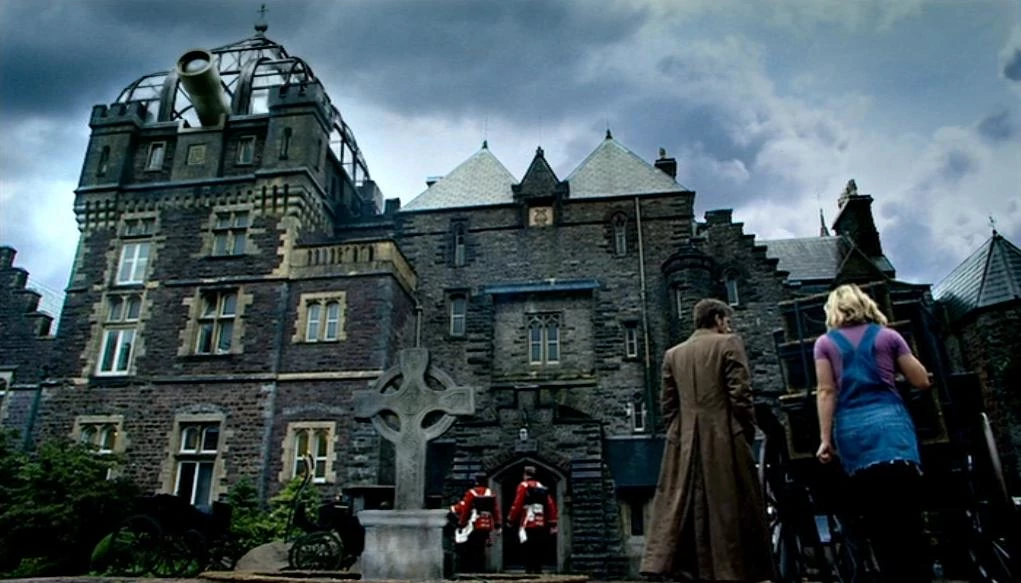 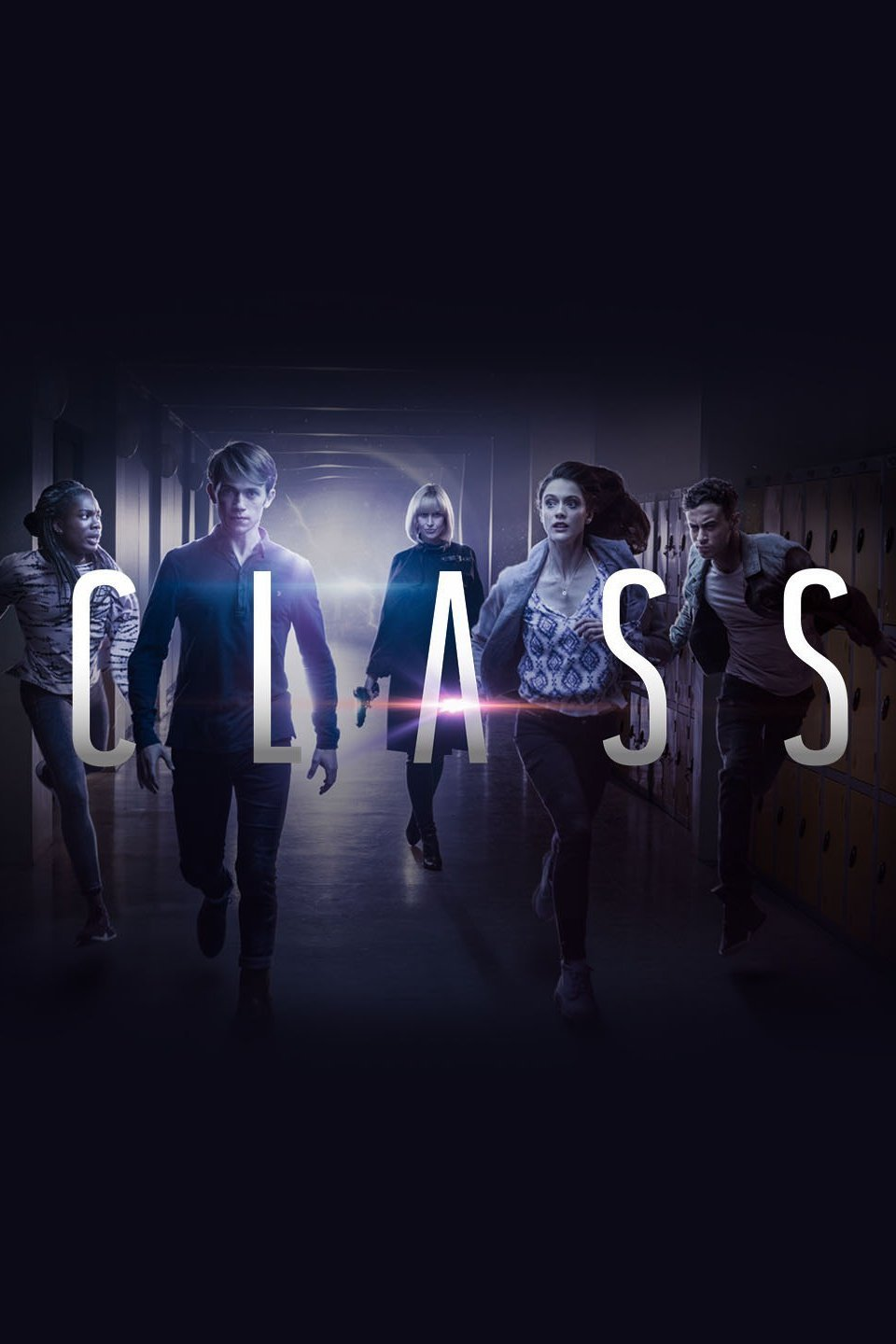 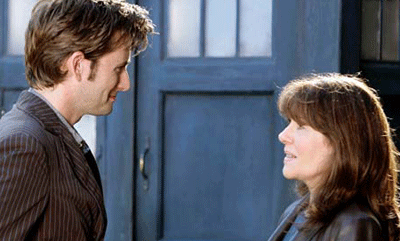 http://www.visittorchwood.co.uk/observatory.htm
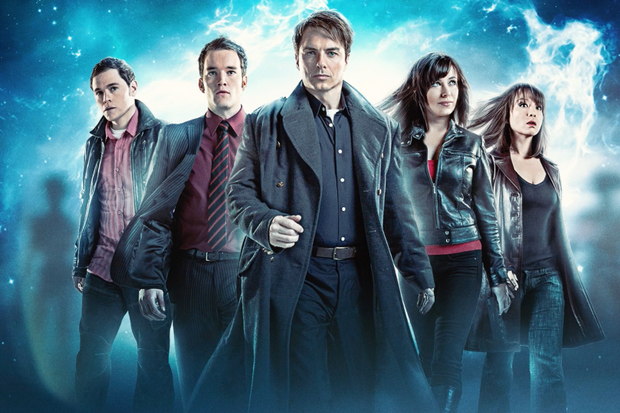 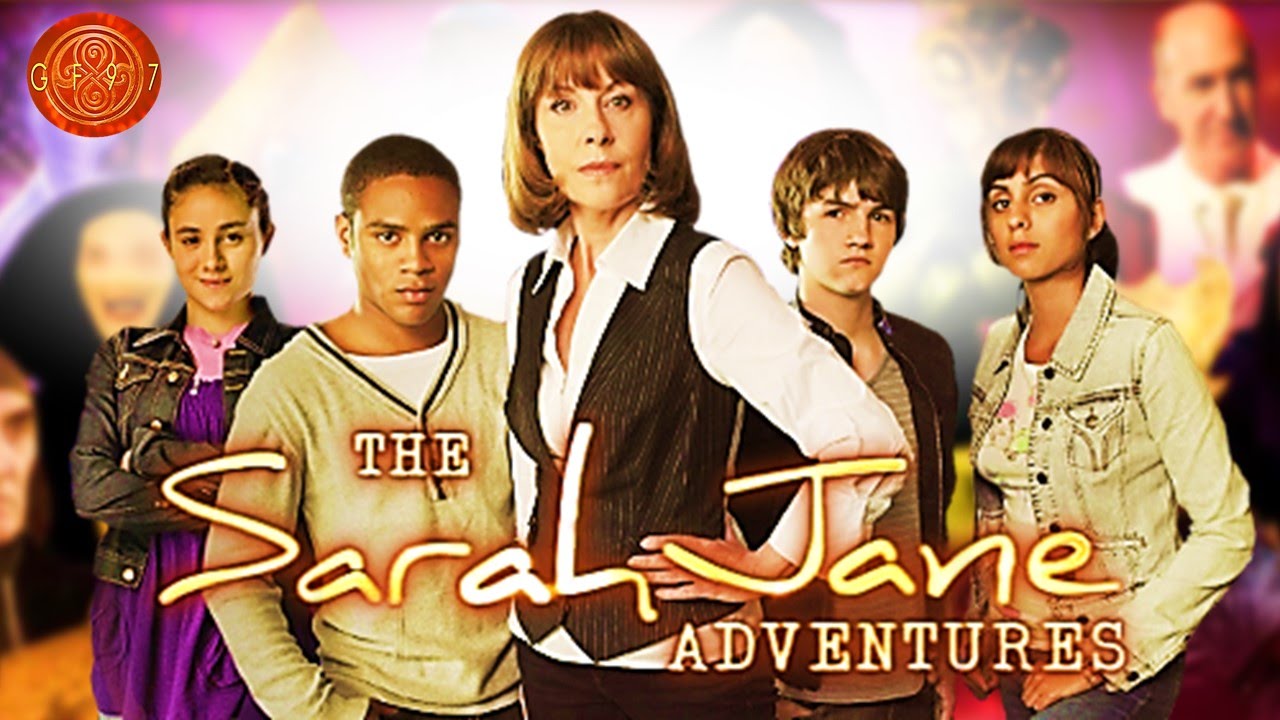 Class: Trailer

https://www.youtube.com/watch?v=G18EhxyBOcE
Torchwood: Trailer:
https://www.youtube.com/watch?v=ZVUhJSuu2hk
The Sarah Jane Adventures: Trailer
https://www.youtube.com/watch?v=SDjscQZKasY
40
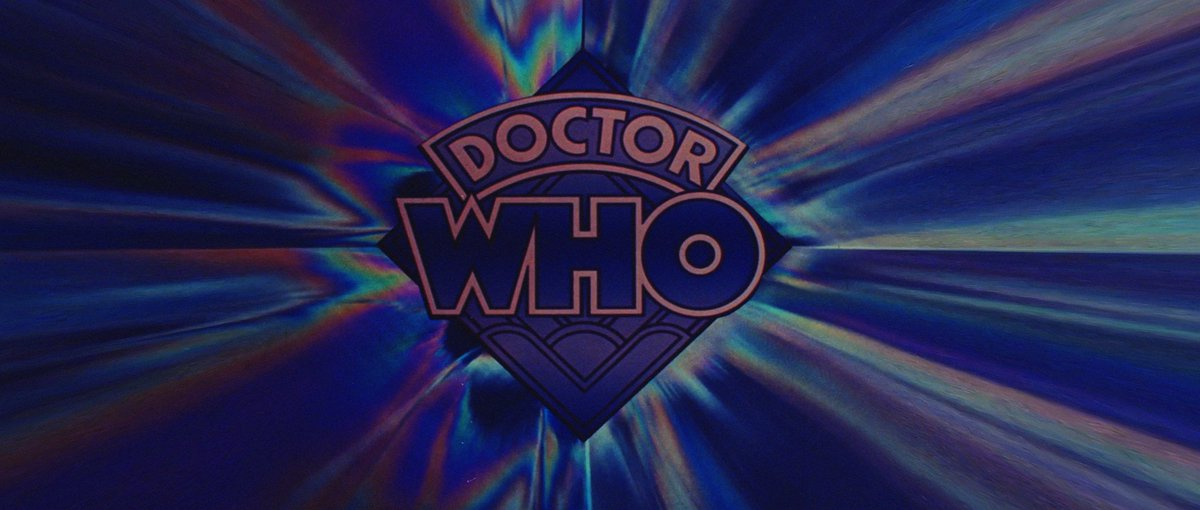 All things Change
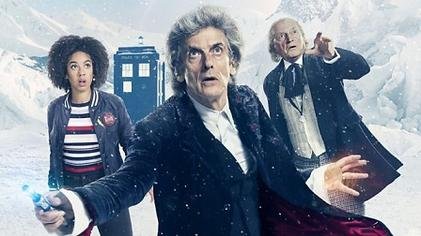 The Doctor Falls:
https://www.bing.com/videos/search?q=the+tenth+planet+doctor+who+episode+4&&view=detail&mid=E9D3C3E8C2CEAE3FCACAE9D3C3E8C2CEAE3FCACA&&FORM=VRDGAR (at 21 Minutes)
Twice Upon a Time
https://www.youtube.com/watch?v=5eVj_wrq8Kc
Capaldi’s valediction: https://www.youtube.com/watch?v=yJqsPBWbtjk
41
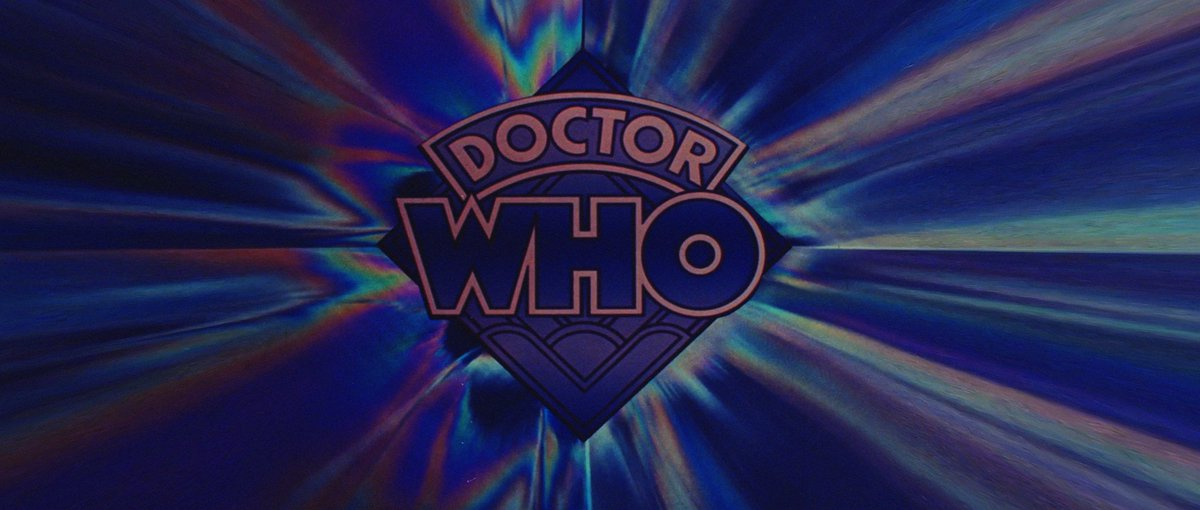 Thirteenth Doctor – Jodi Whittaker (2018-Present)
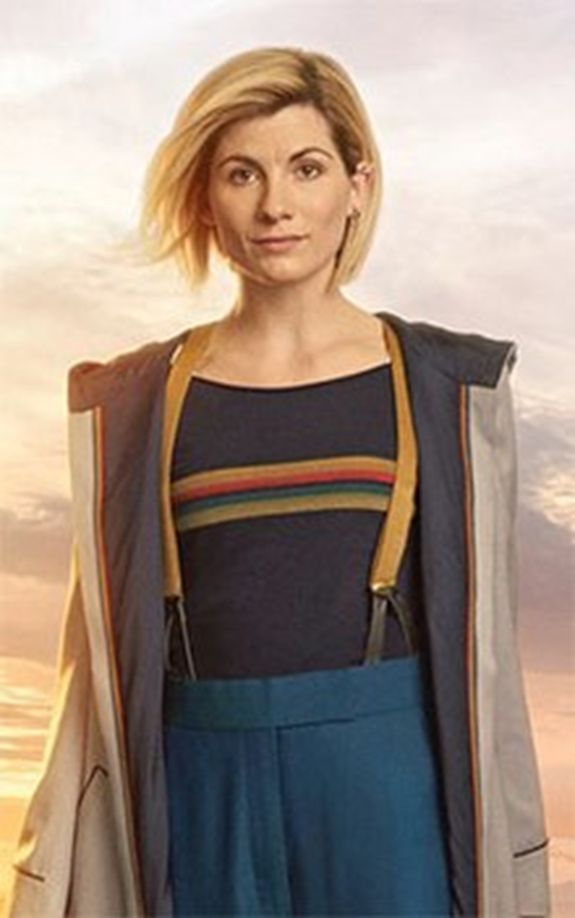 Introducing … https://www.youtube.com/watch?v=_-_bSdWEYK8
Season Eleven
The Woman Who Fell To Earth
The Ghost Monument
Rosa
Arachnids In The UK
The Tsuranga Conundrum
Demons Of The Punjab
Kerblam!
The Witchfinders
It Takes You Away
The Battle Of Ranskoor Av Kolos
 
Resolution
Season Twelve
Spyfall: Part One Spyfall: Part Two Orphan 55 Nikola Tesla's Night Of Terror Fugitive Of The Judoon Praxeus Can You Hear Me? The Haunting Of Villa Diodati Ascension Of The Cybermen The Timeless Children

Revolution of the Daleks
42
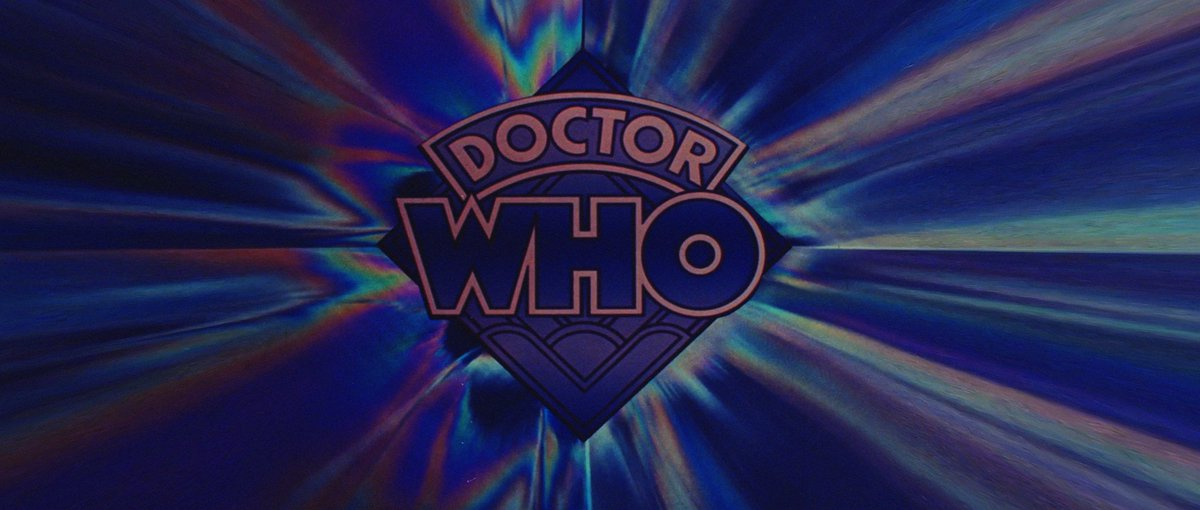 Look back: Season 11 Trailer: https://www.youtube.com/watch?v=3utdZJ6rOhM
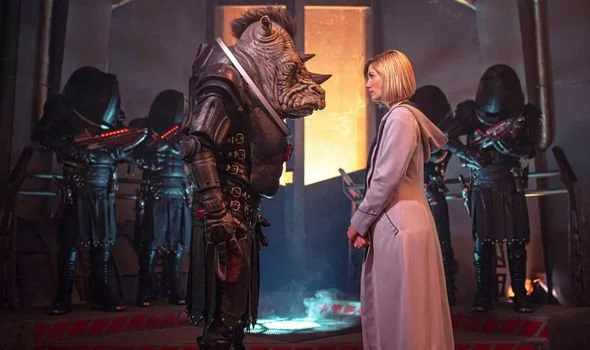 Season 12:  “This new run is much scarier than Jodie’s first year and will ­definitely put the frighteners on fans. Things are about to get darker for the Doctor.”
Season 12 Trailer: https://www.youtube.com/watch?v=mkIMo1e5HWQ
43
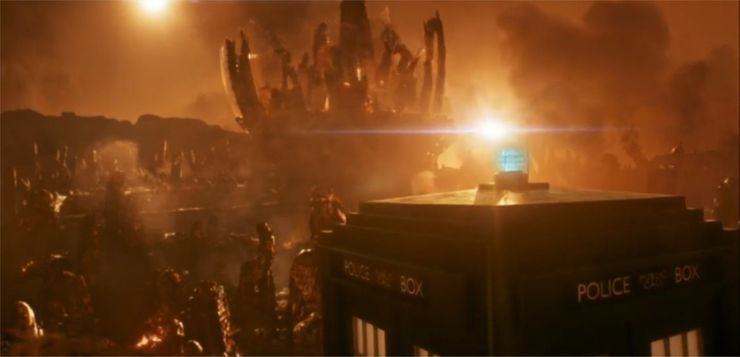 The Future
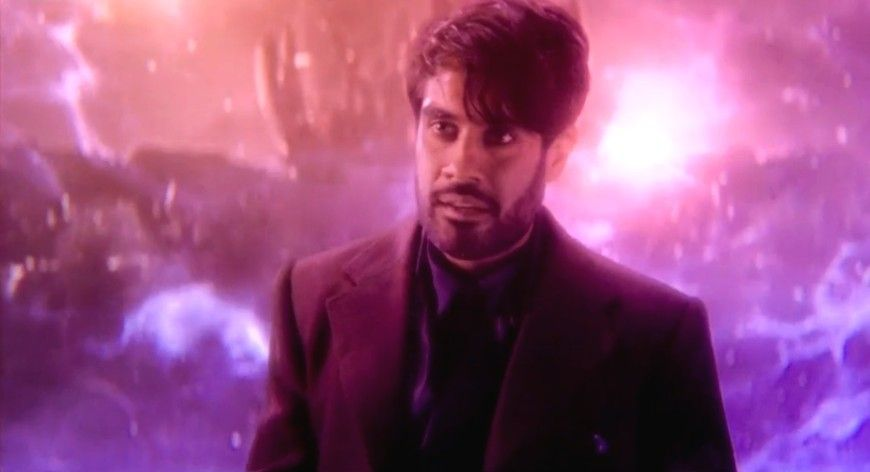 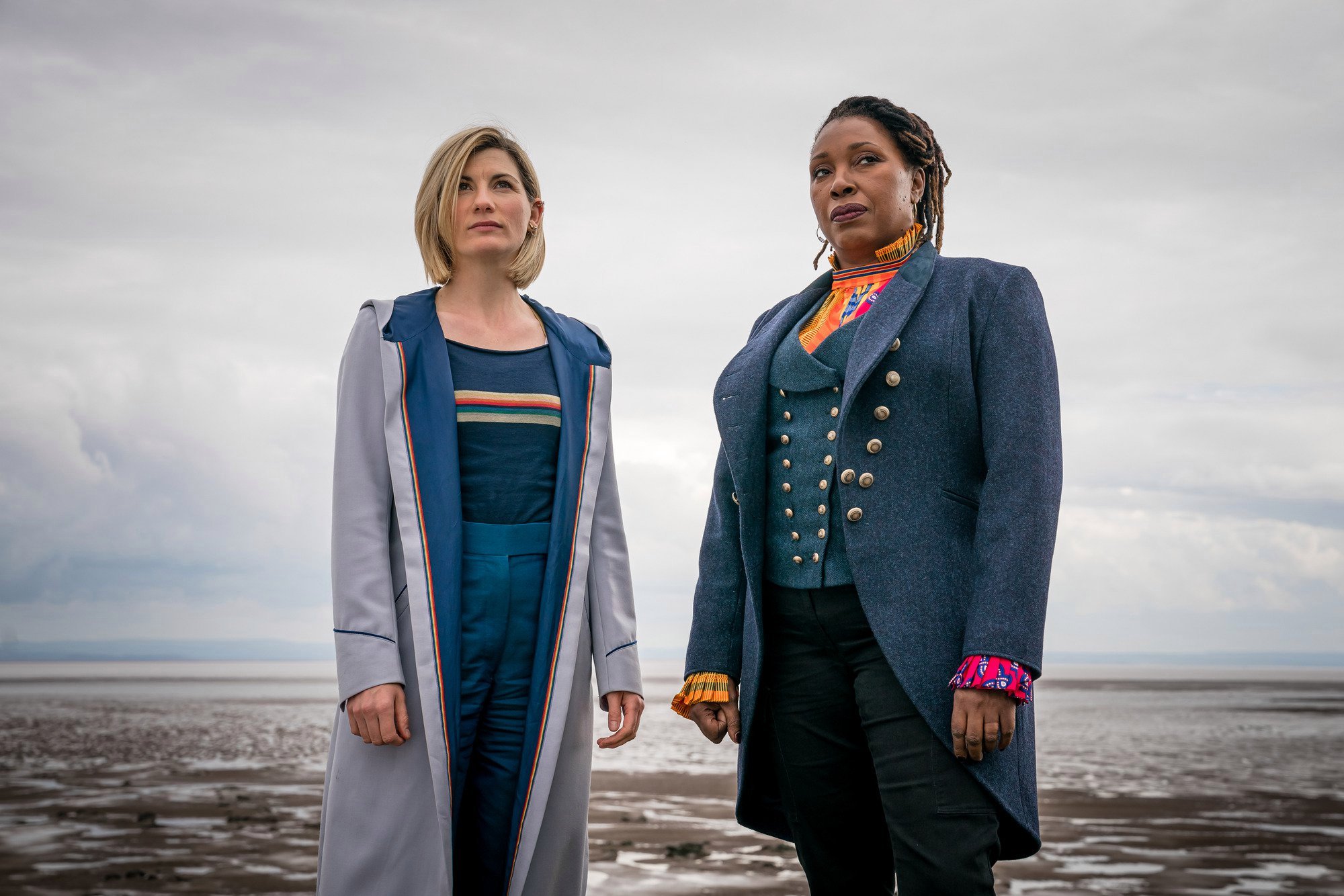 No spoilers here, but in Season 12, EVERYTHING changes
44
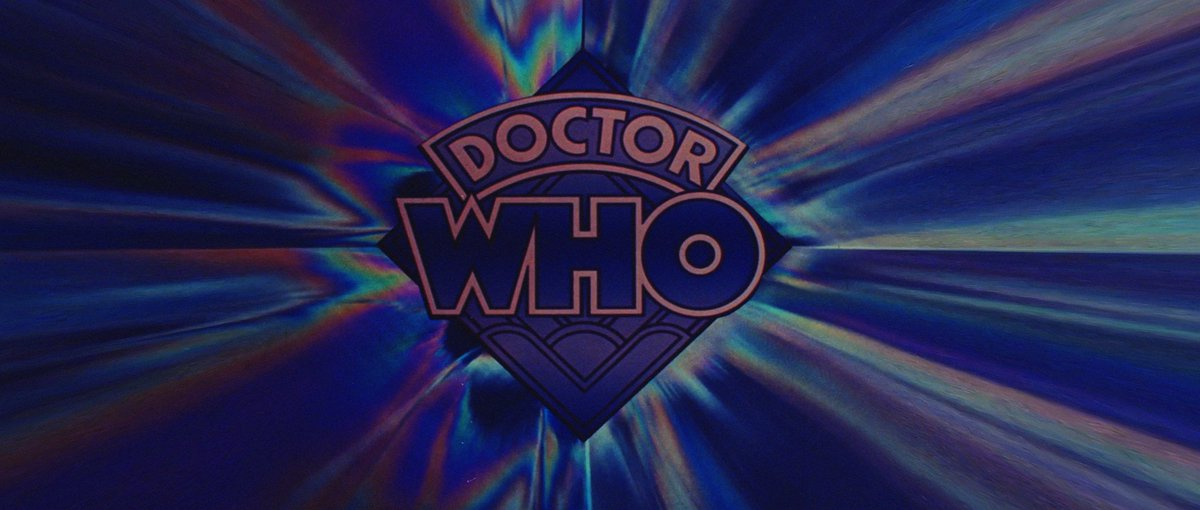 Fantasy Theorists
Mendlesohn

PORTAL QUEST FANTASY
(The TARDIS)

IMMERSIVE FANTASY
(The Whoniverse), although with frequent references to Historical, contemporary and Future Earth

INTRUSION FANTASY
(The Doctor is the bringer of both chaos and order)
Todorov

Stories often begin in the “Uncanny” for the characters where they don’t realise that the laws that govern the world in which they live have been breached.

However, most of the content is in the PURE MARVELLOUS
Scientific Marvellous
Exotic Marvellous
Hyperbolic Marvellous
(But generally not instrumental marvellous)
Booker

Pretty much covers all of his Seven Basic Plots 

Overcoming the Monster;
Rags to riches; 
The quest; 
Voyage and return; 
Comedy; 
Tragedy; 
Rebirth.
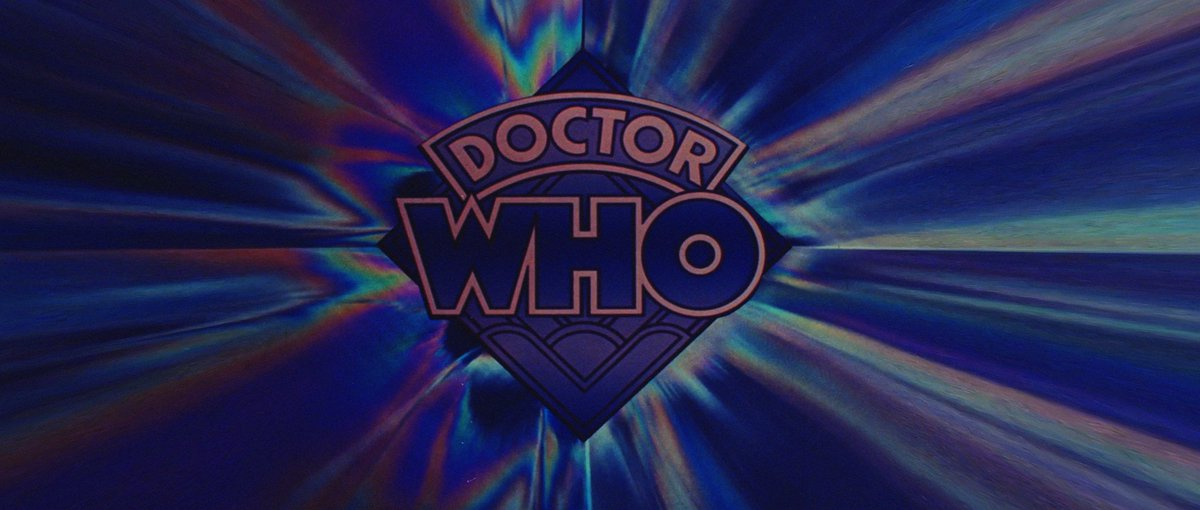 The End …
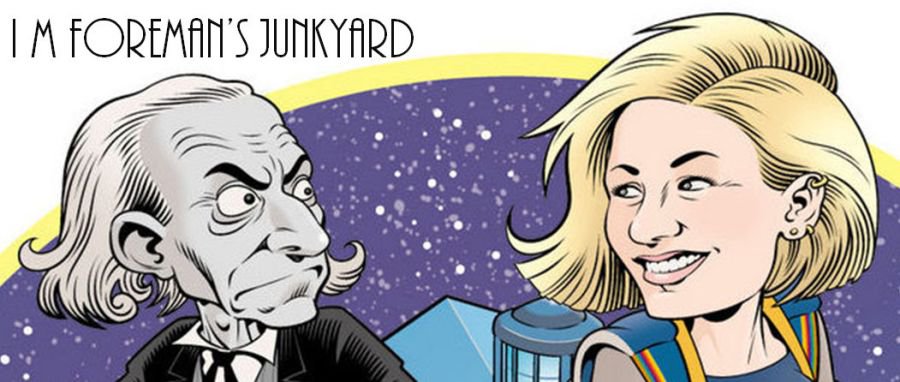 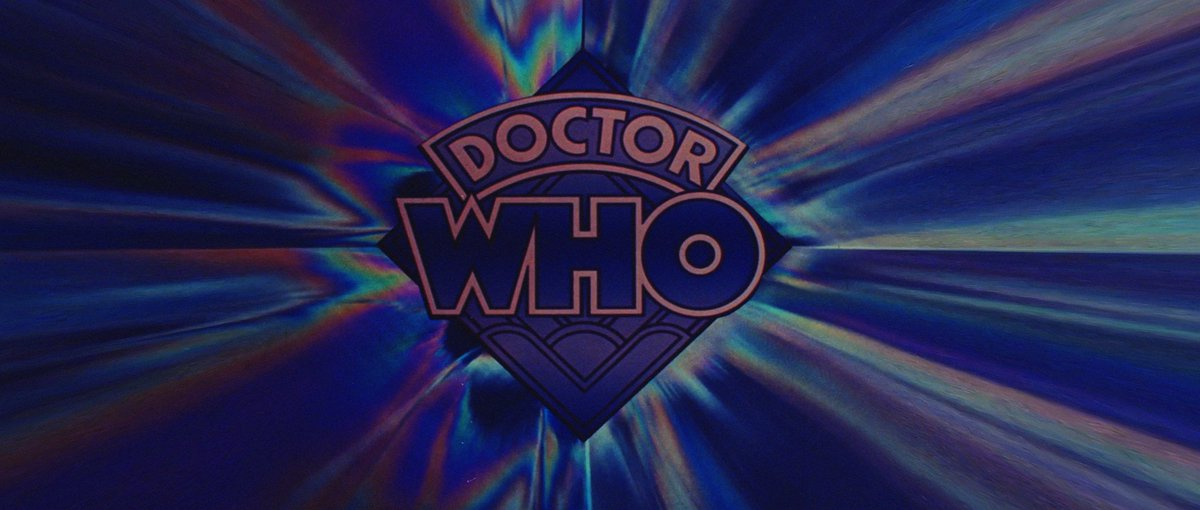 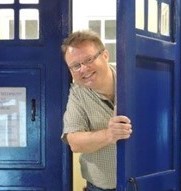 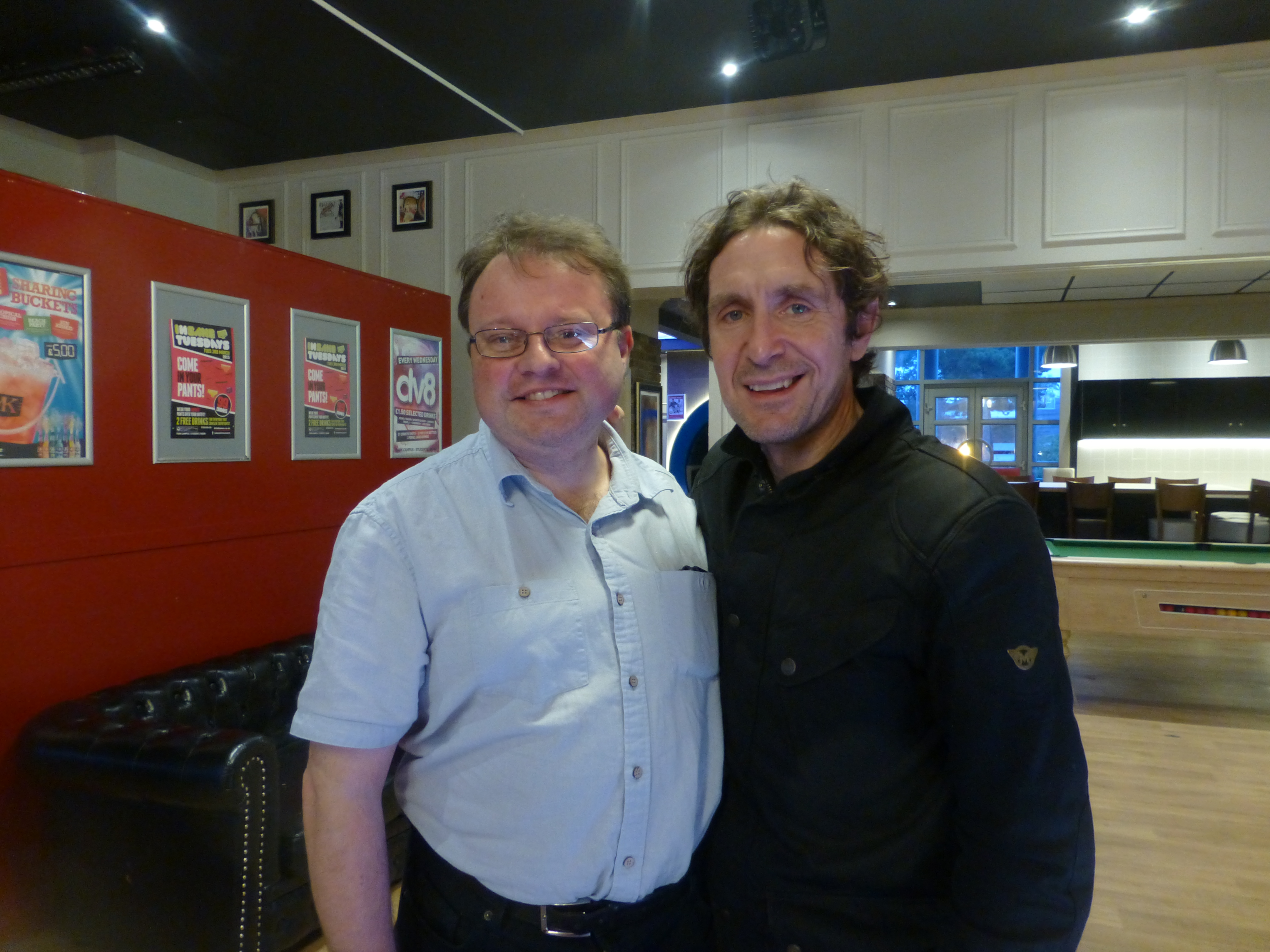